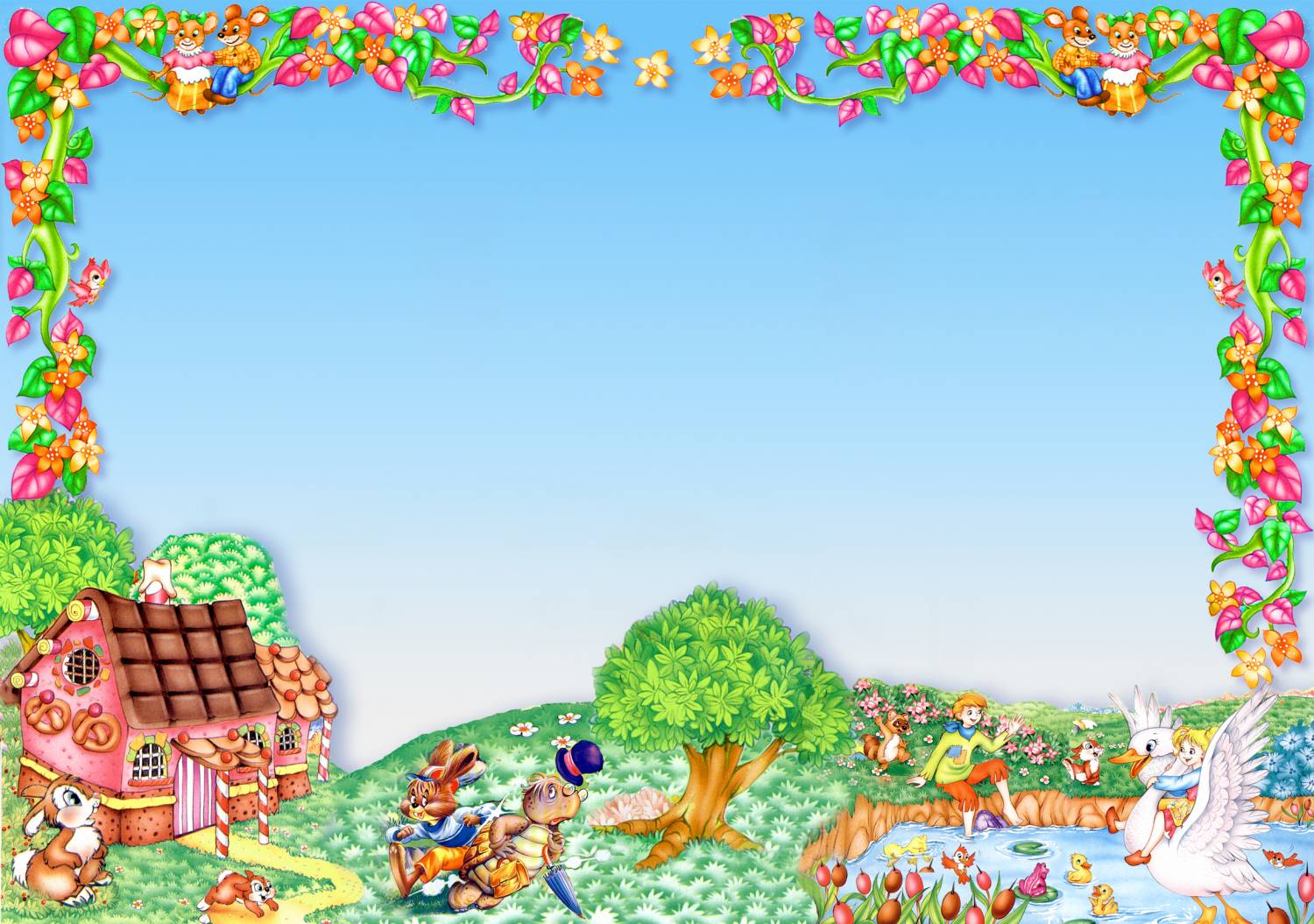 Муниципальное бюджетное дошкольное образовательное учреждение «Детский сад № 7 «Сказка»
Педагогическое мероприятие с детьми по речевому развитию «Сказочный транспорт»
Старшая группа
                                       

                      Воспитатель I кв. категории                       
                           Корчагина  Екатерина Анатольевна
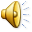 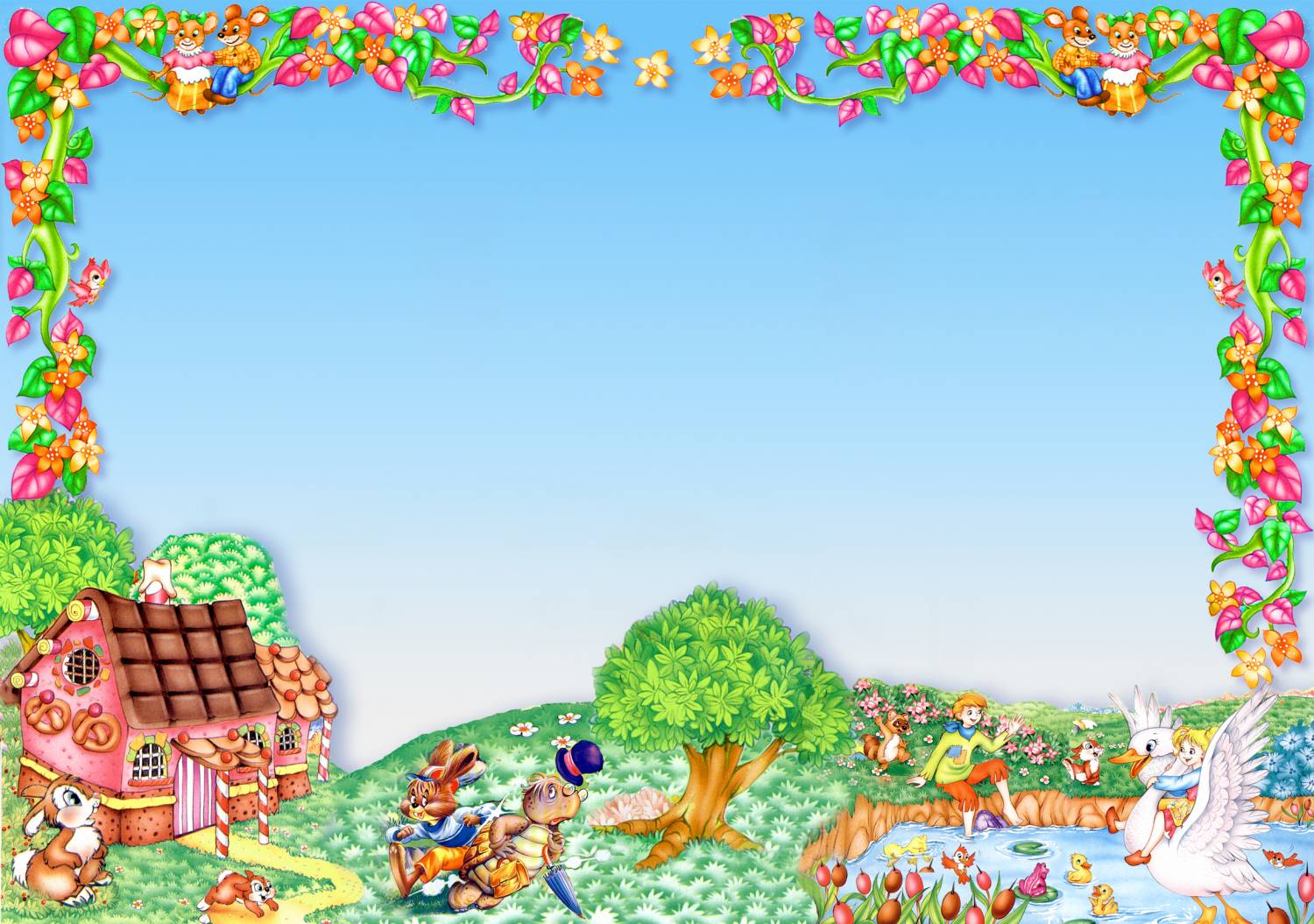 Муниципальное бюджетное дошкольное образовательное учреждение «Детский сад № 7 «Сказка»
Педагогическое мероприятие с детьми по речевому развитию «Сказочный транспорт»
Старшая группа
                                       

                      Воспитатель I кв. категории                       
                           Корчагина  Екатерина Анатольевна
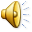 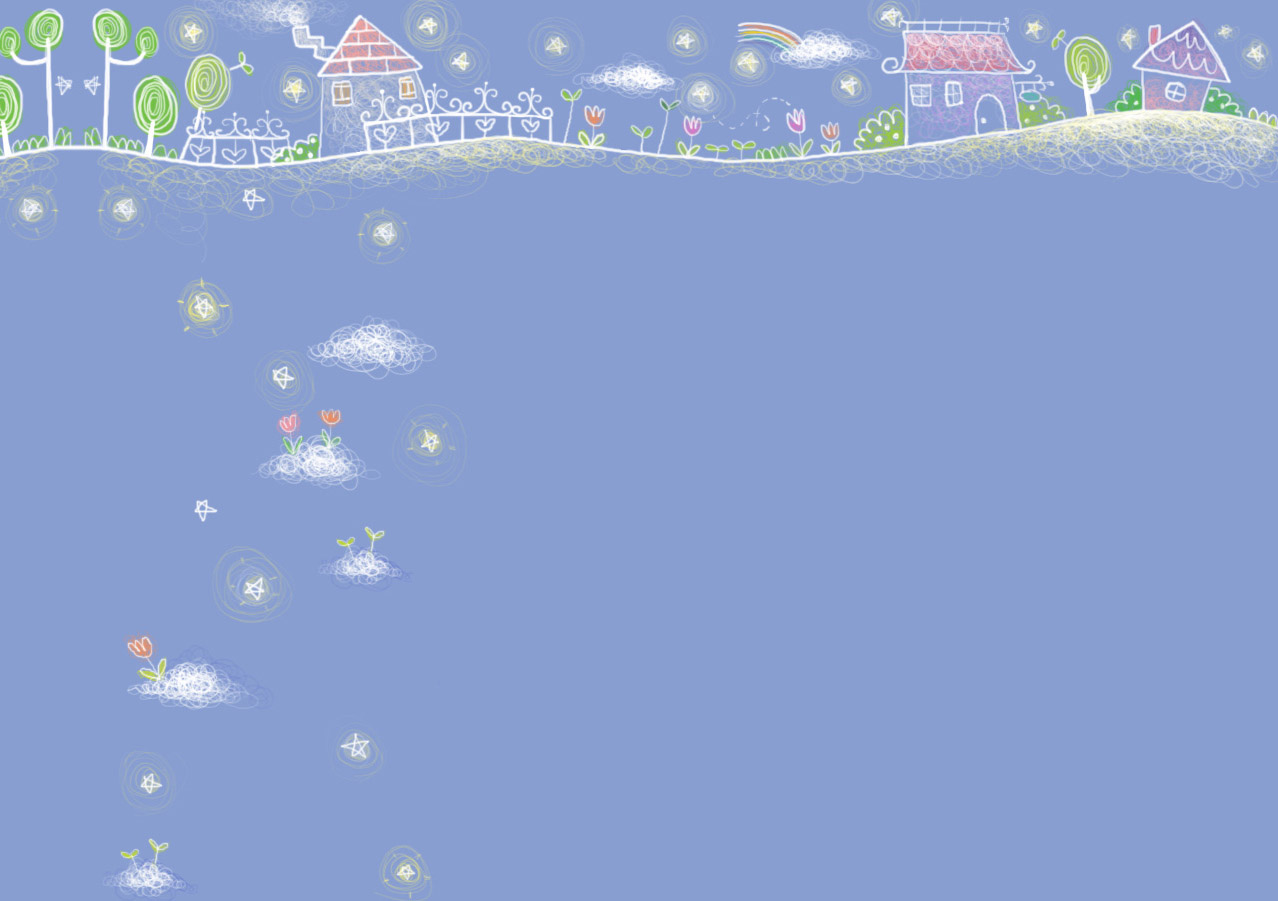 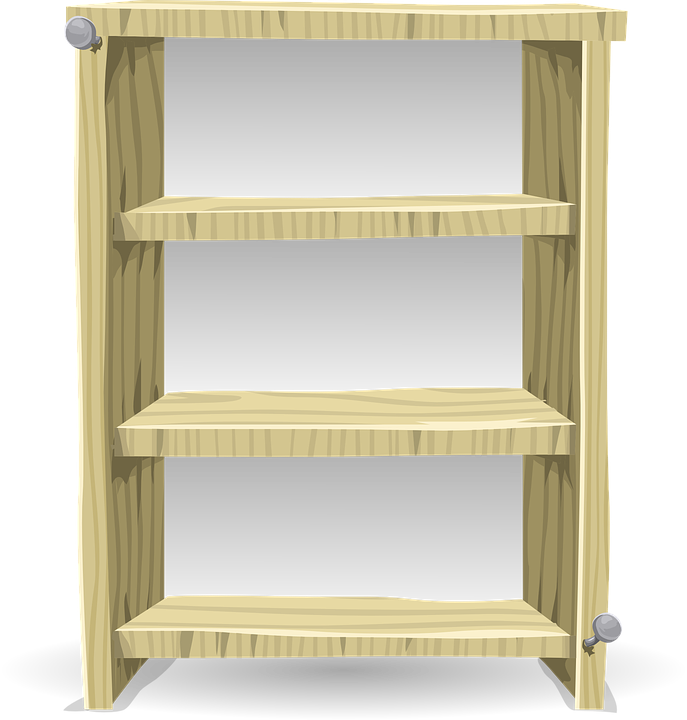 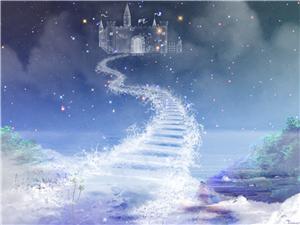 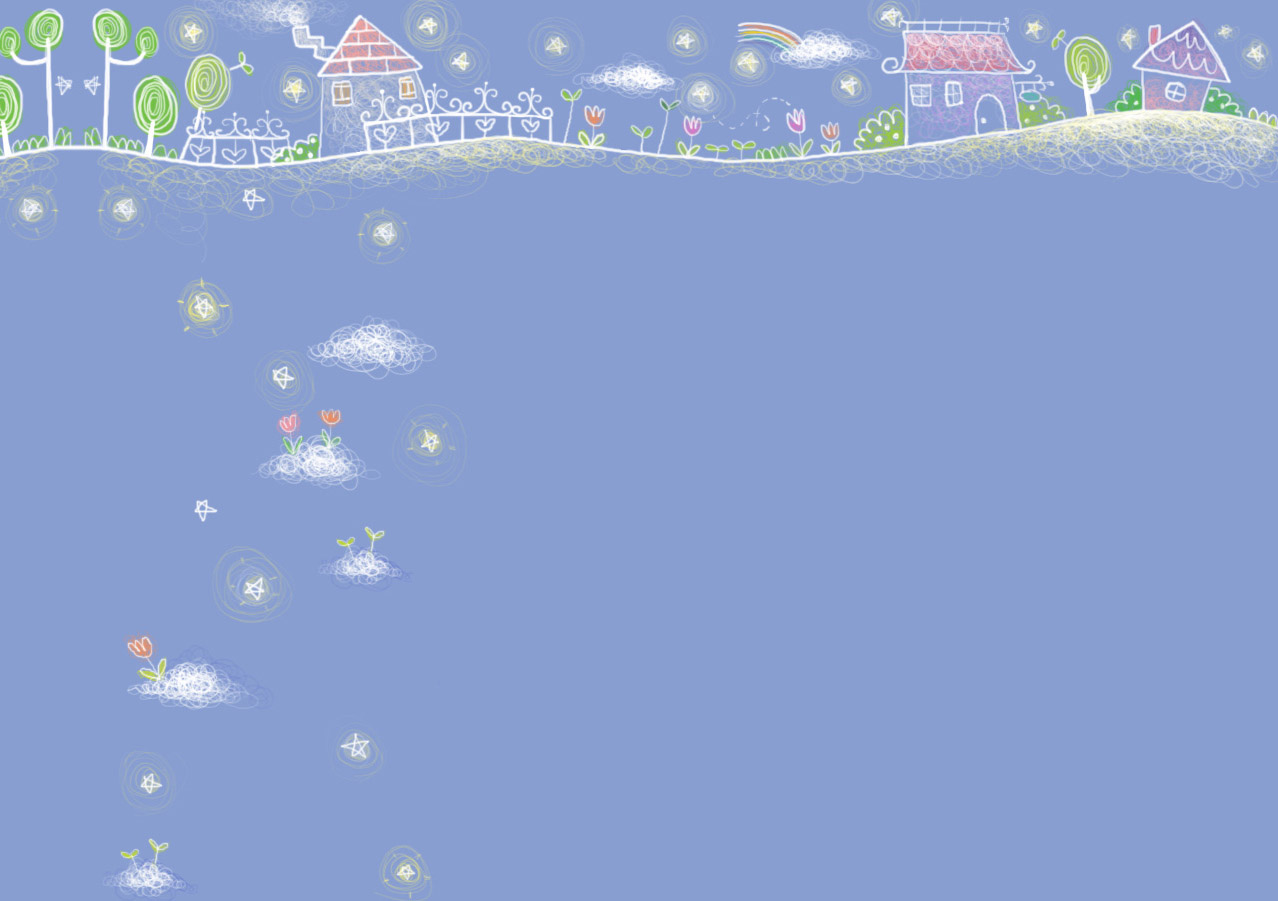 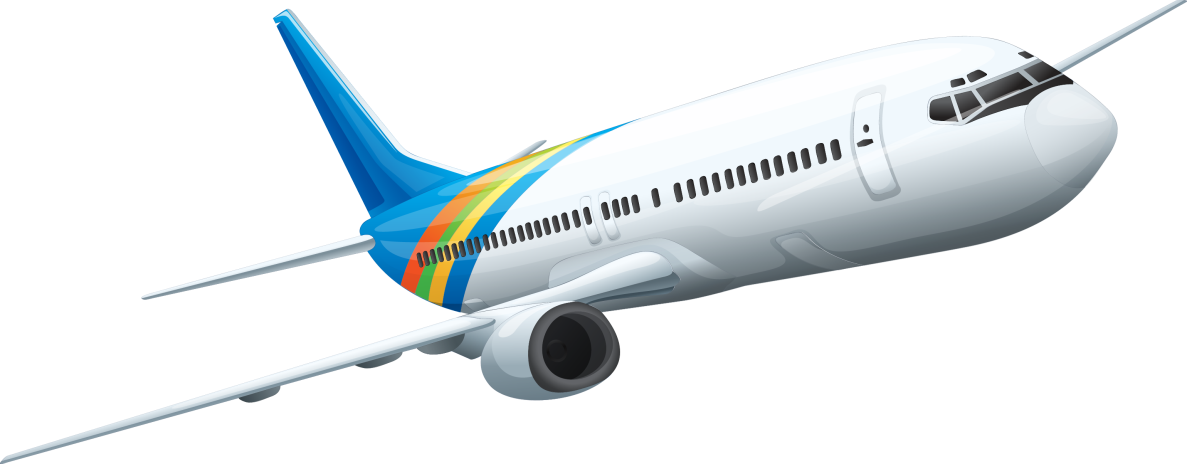 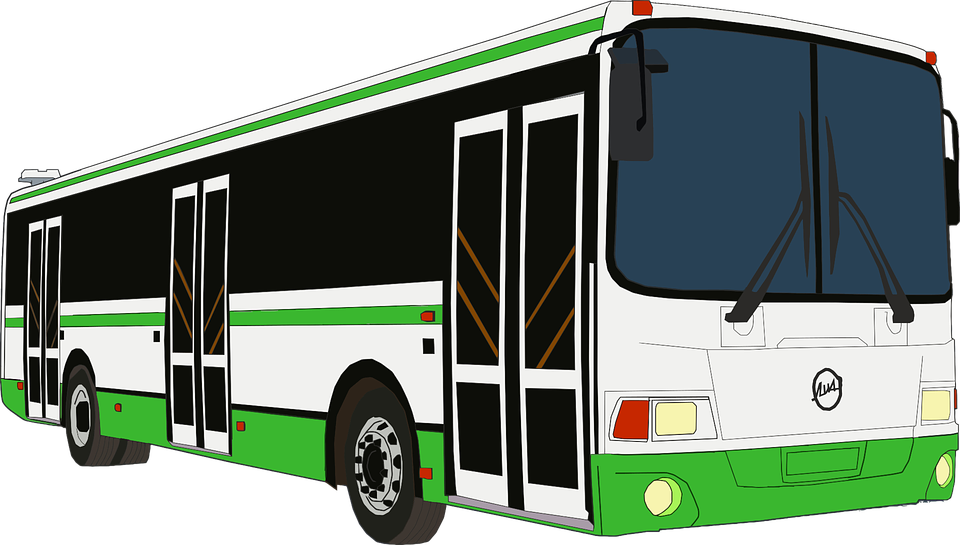 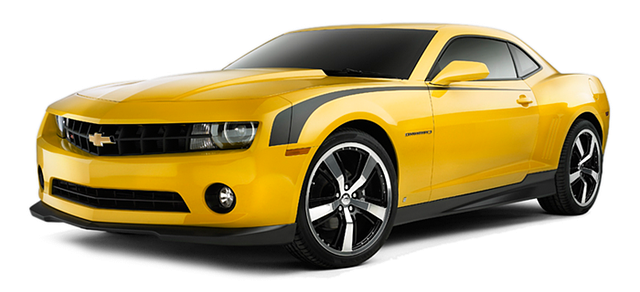 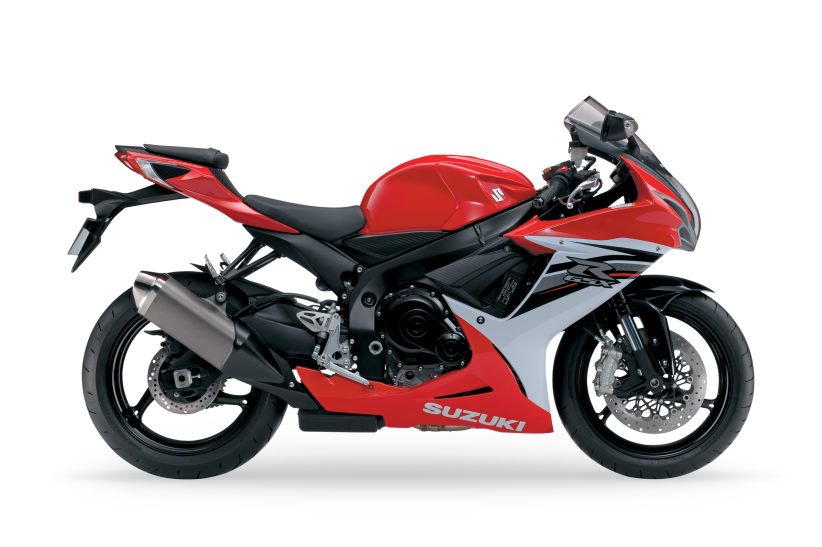 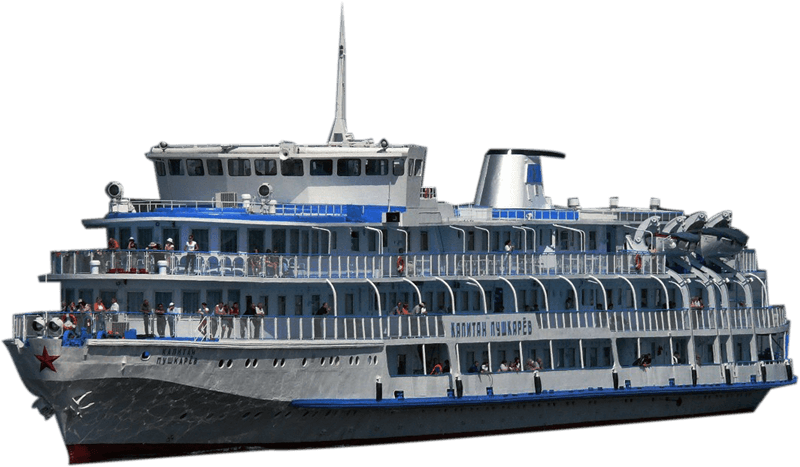 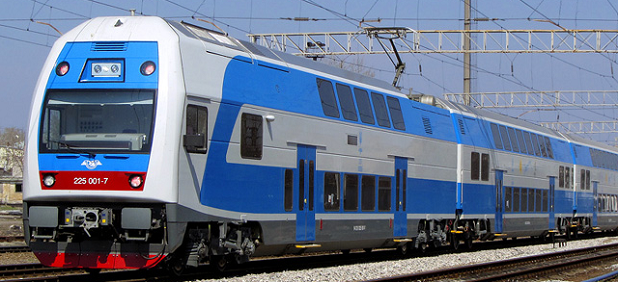 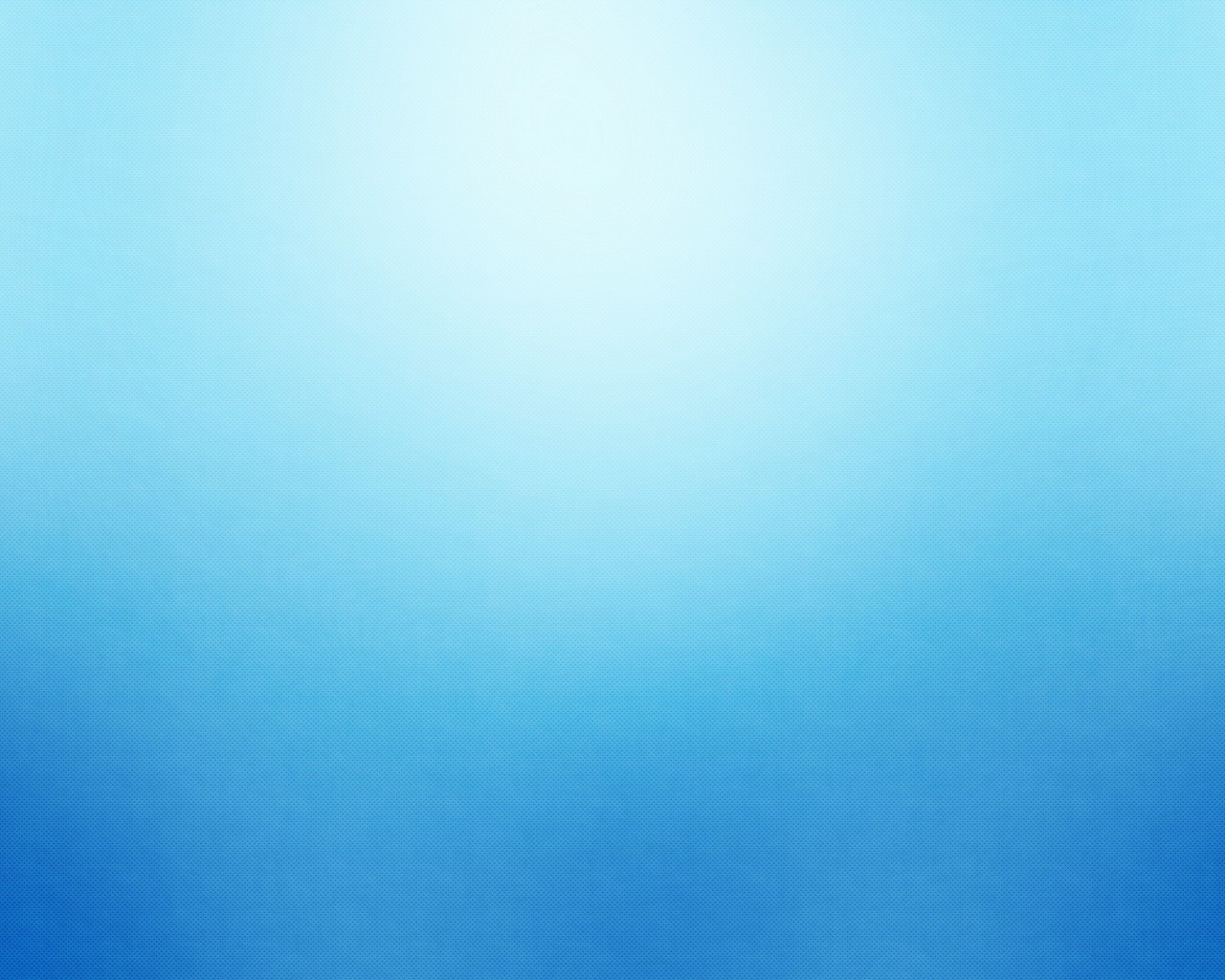 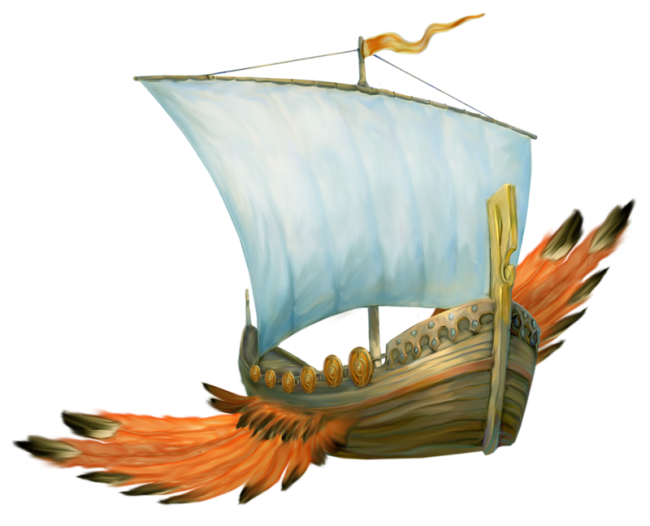 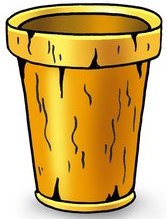 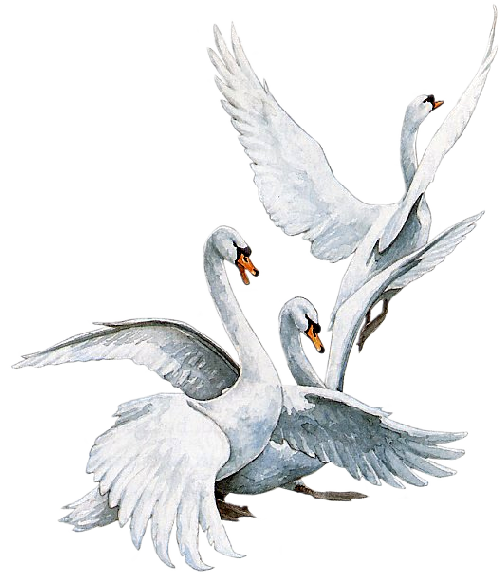 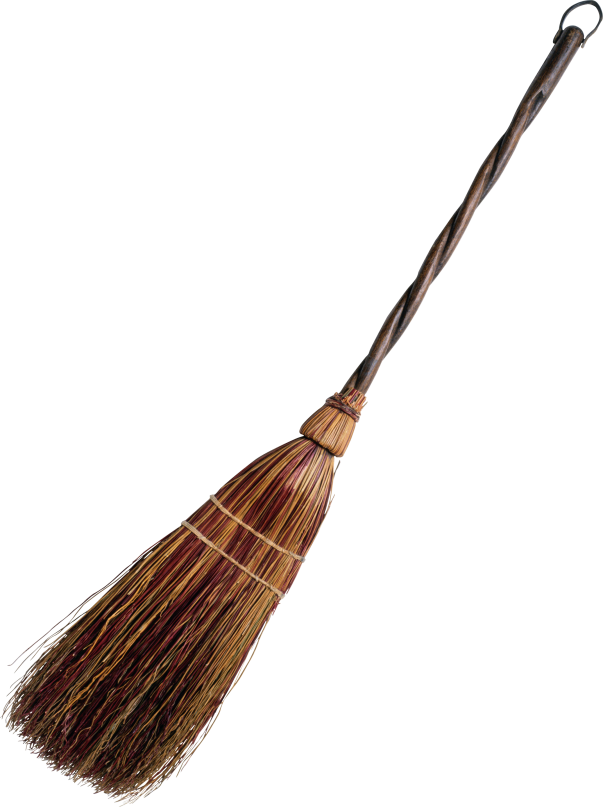 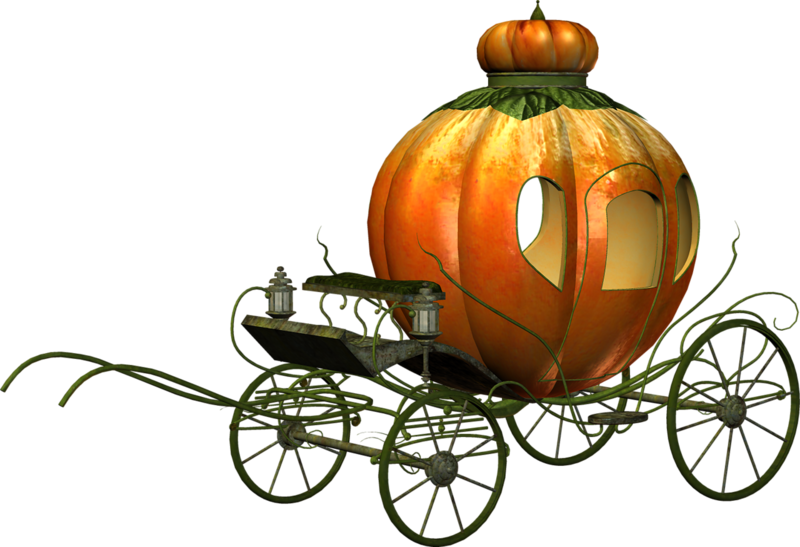 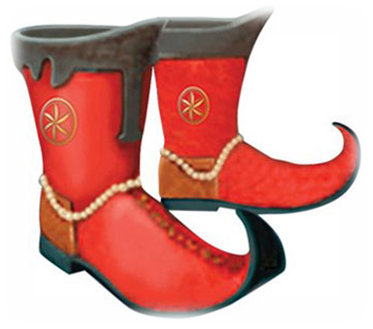 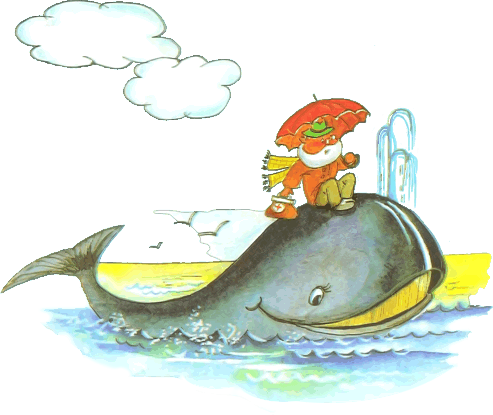 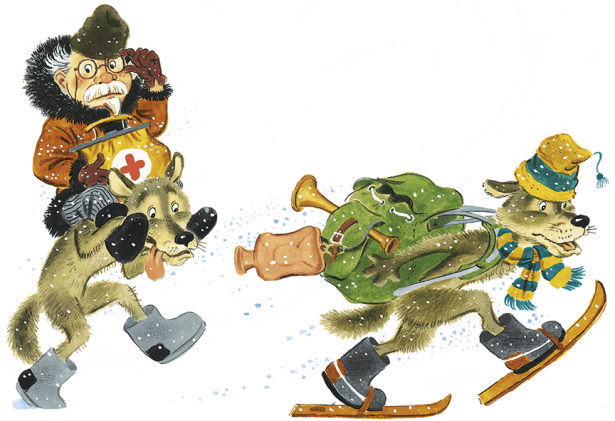 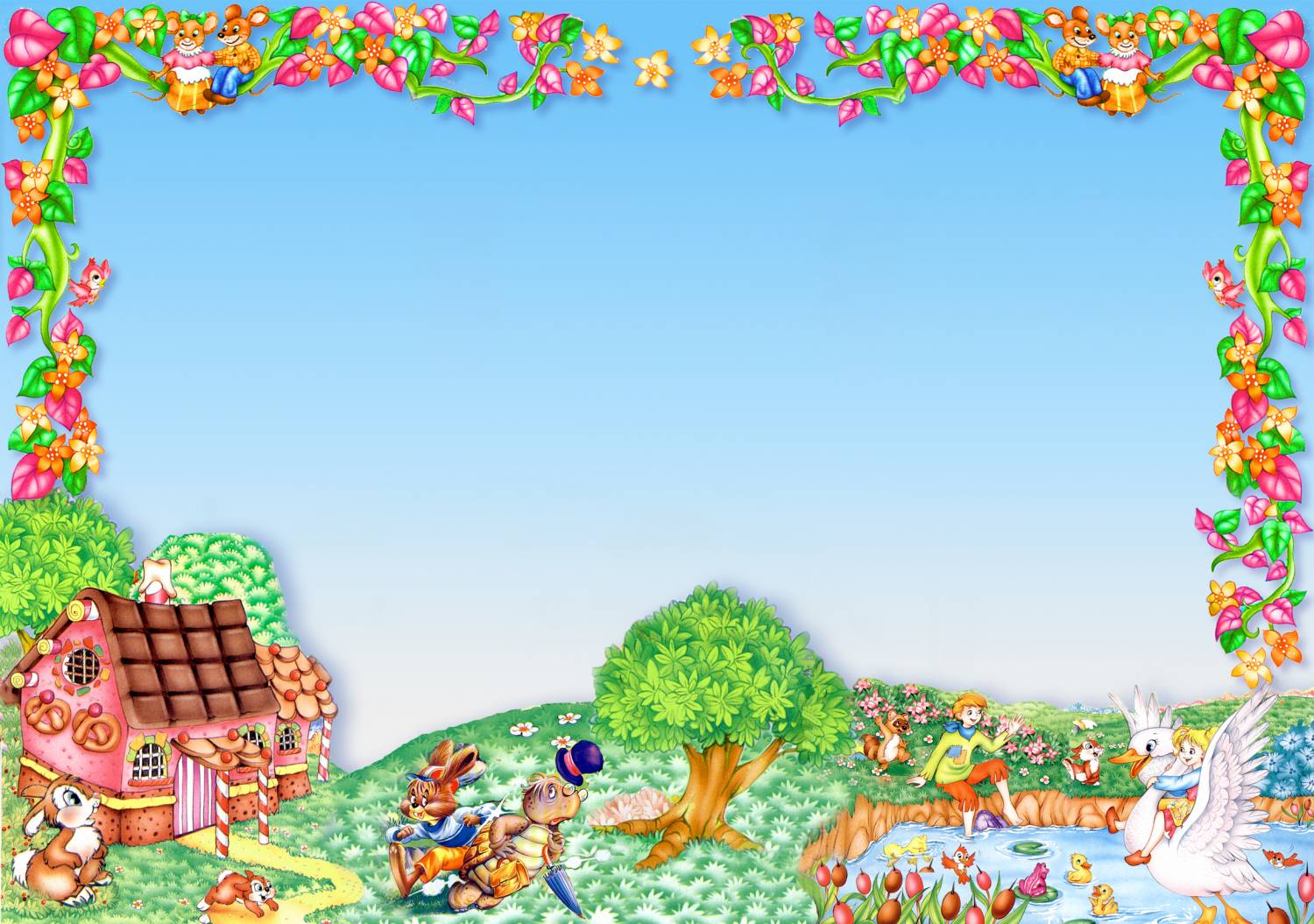 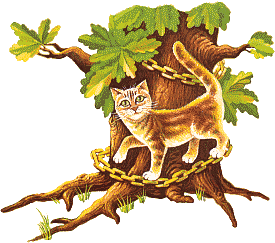 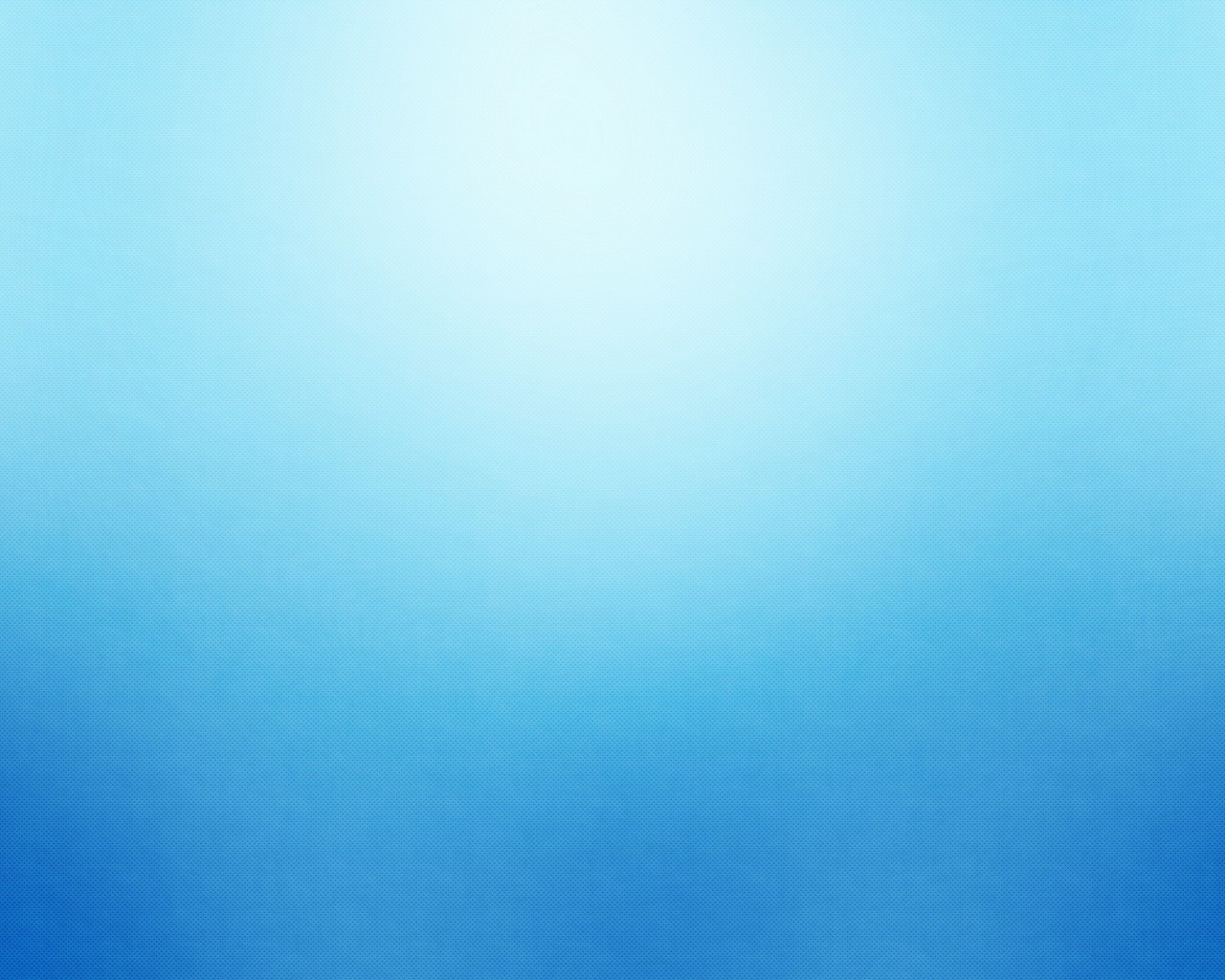 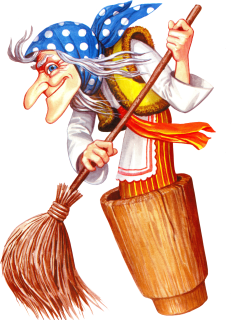 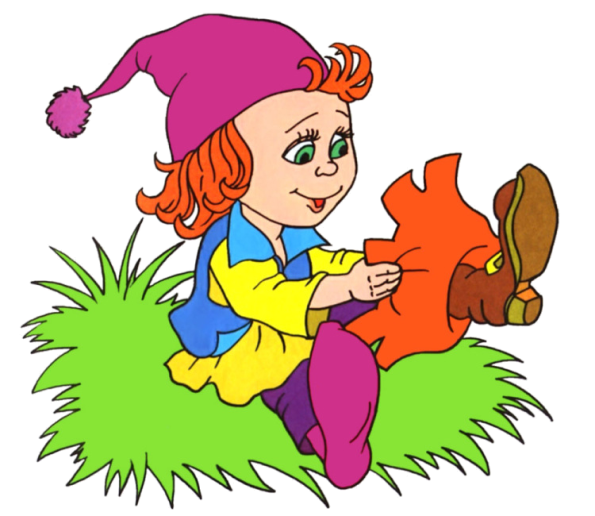 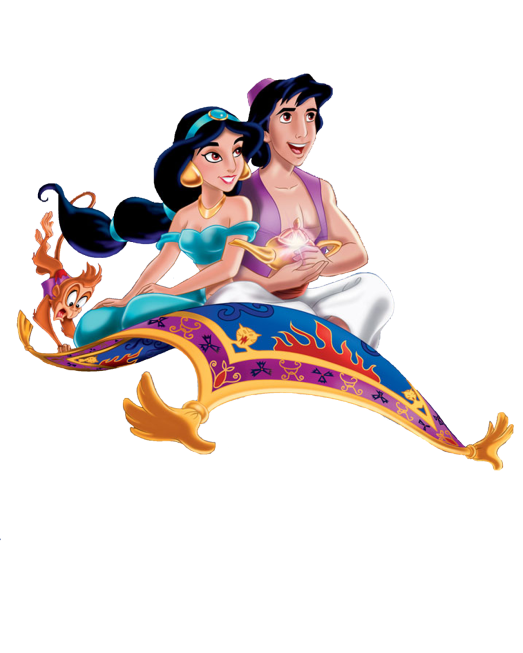 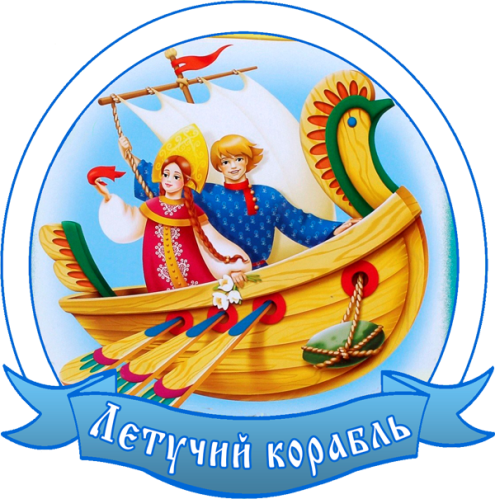 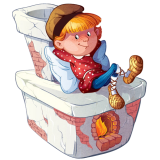 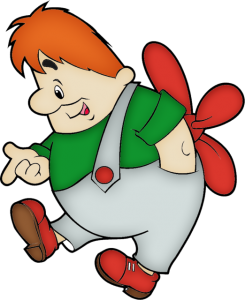 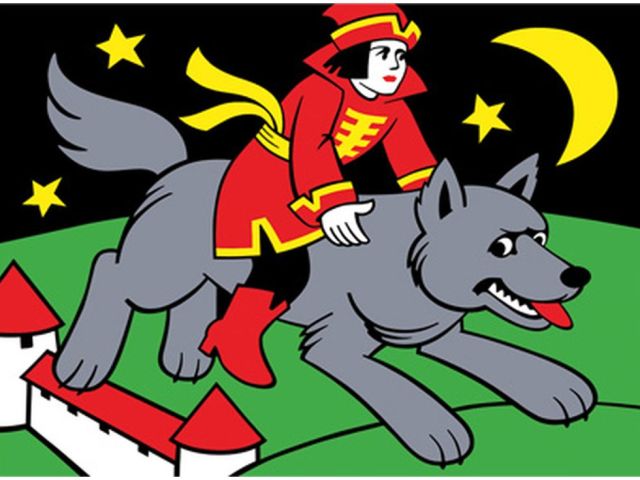 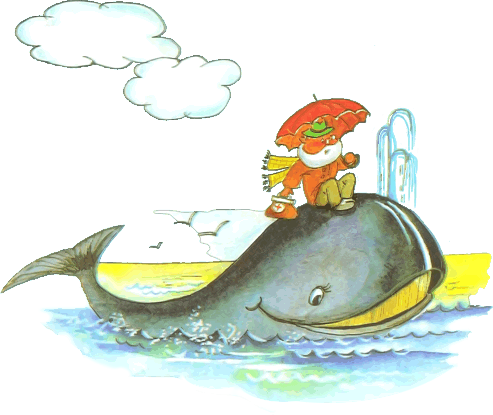 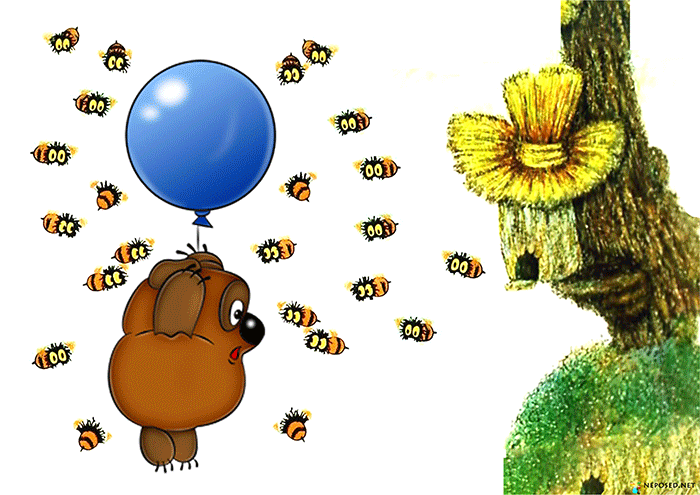 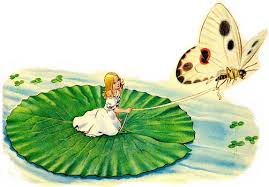 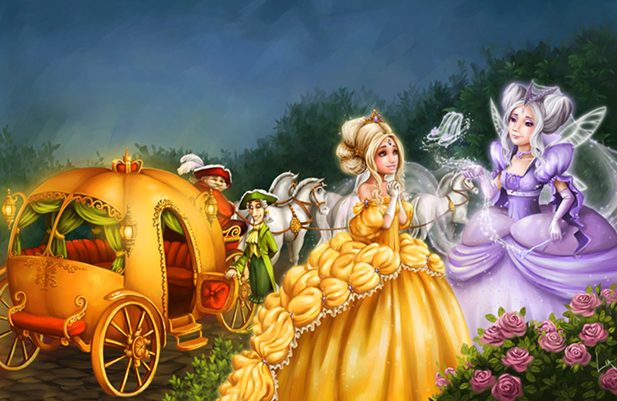 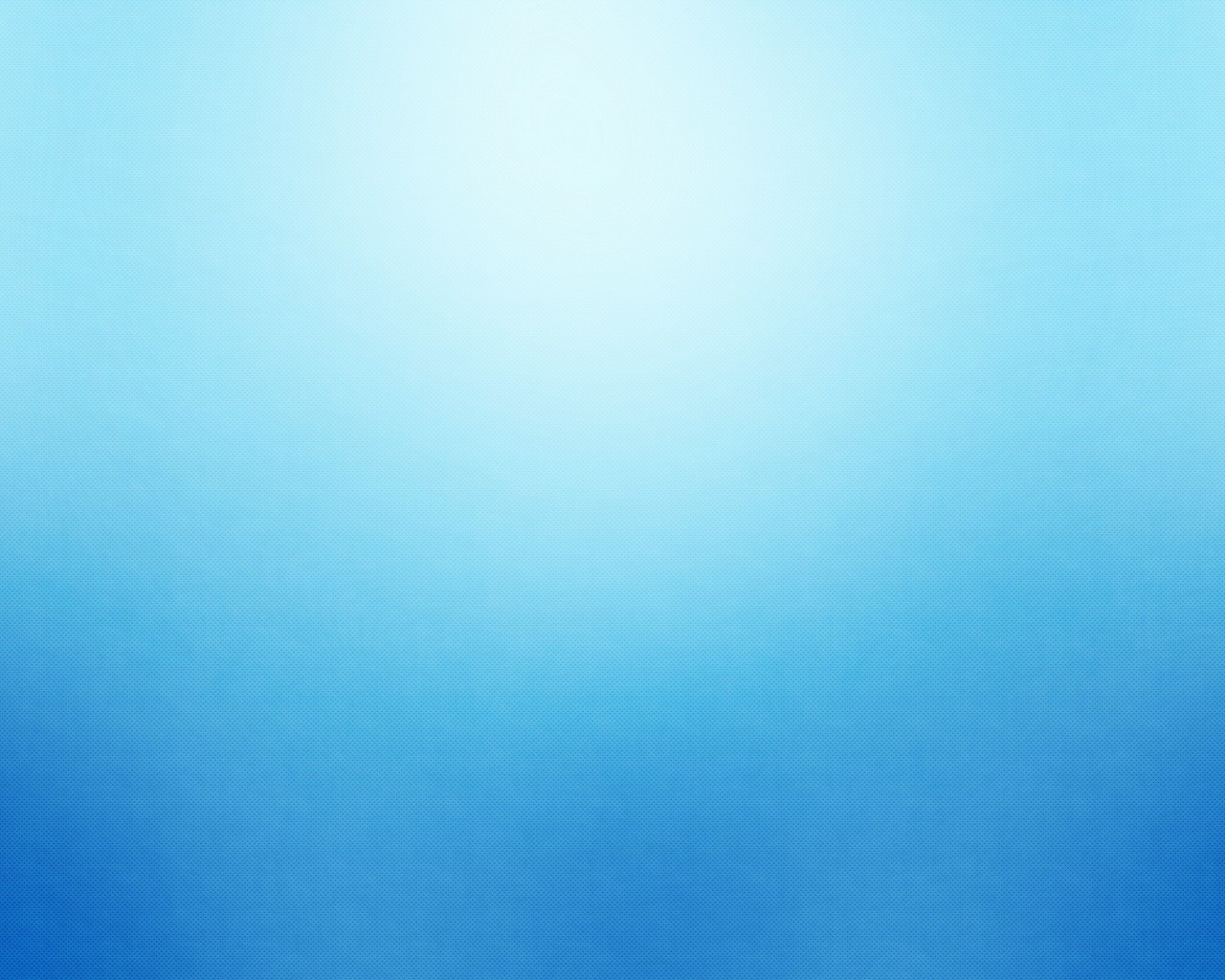 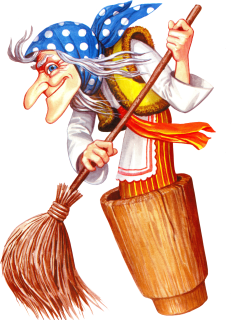 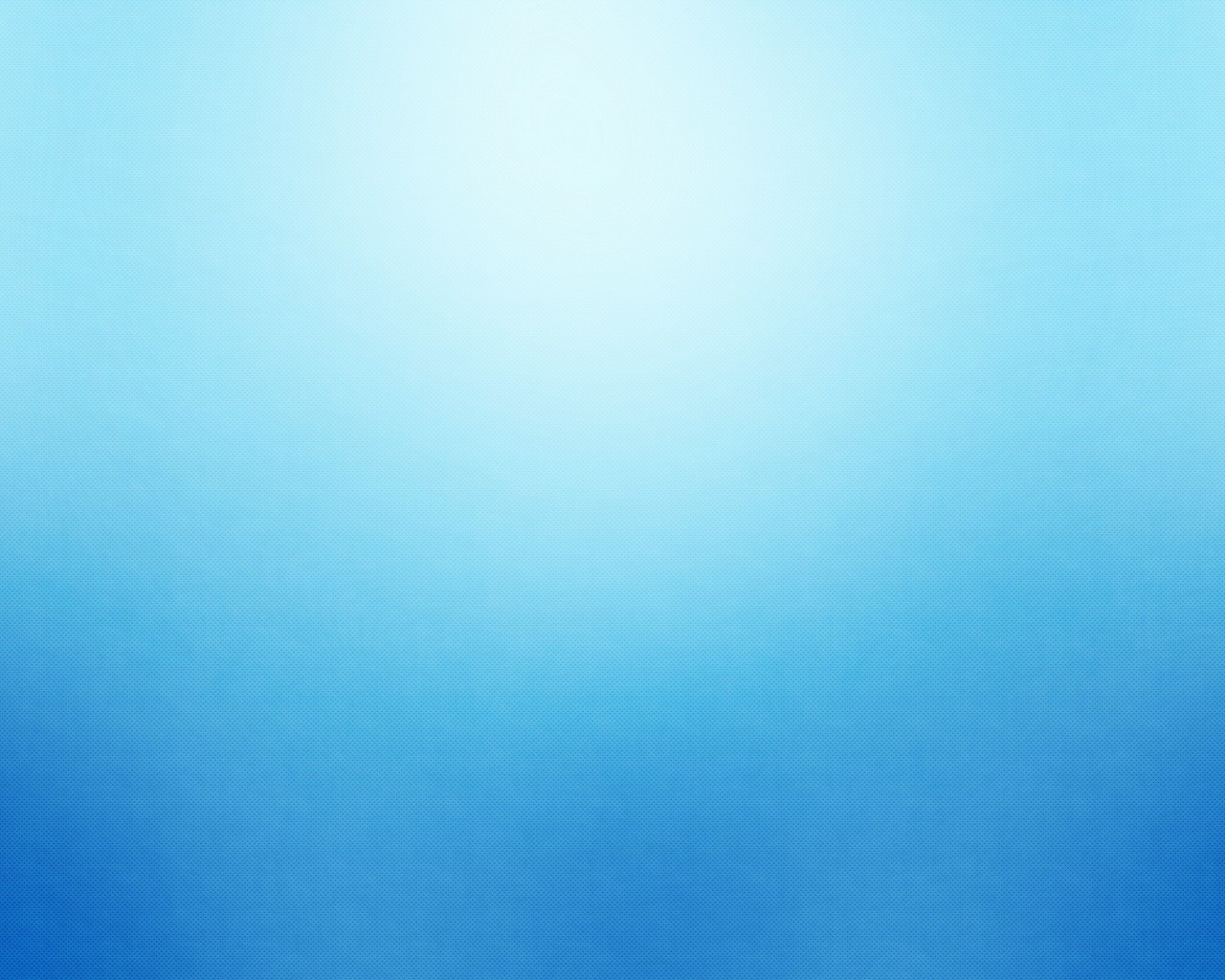 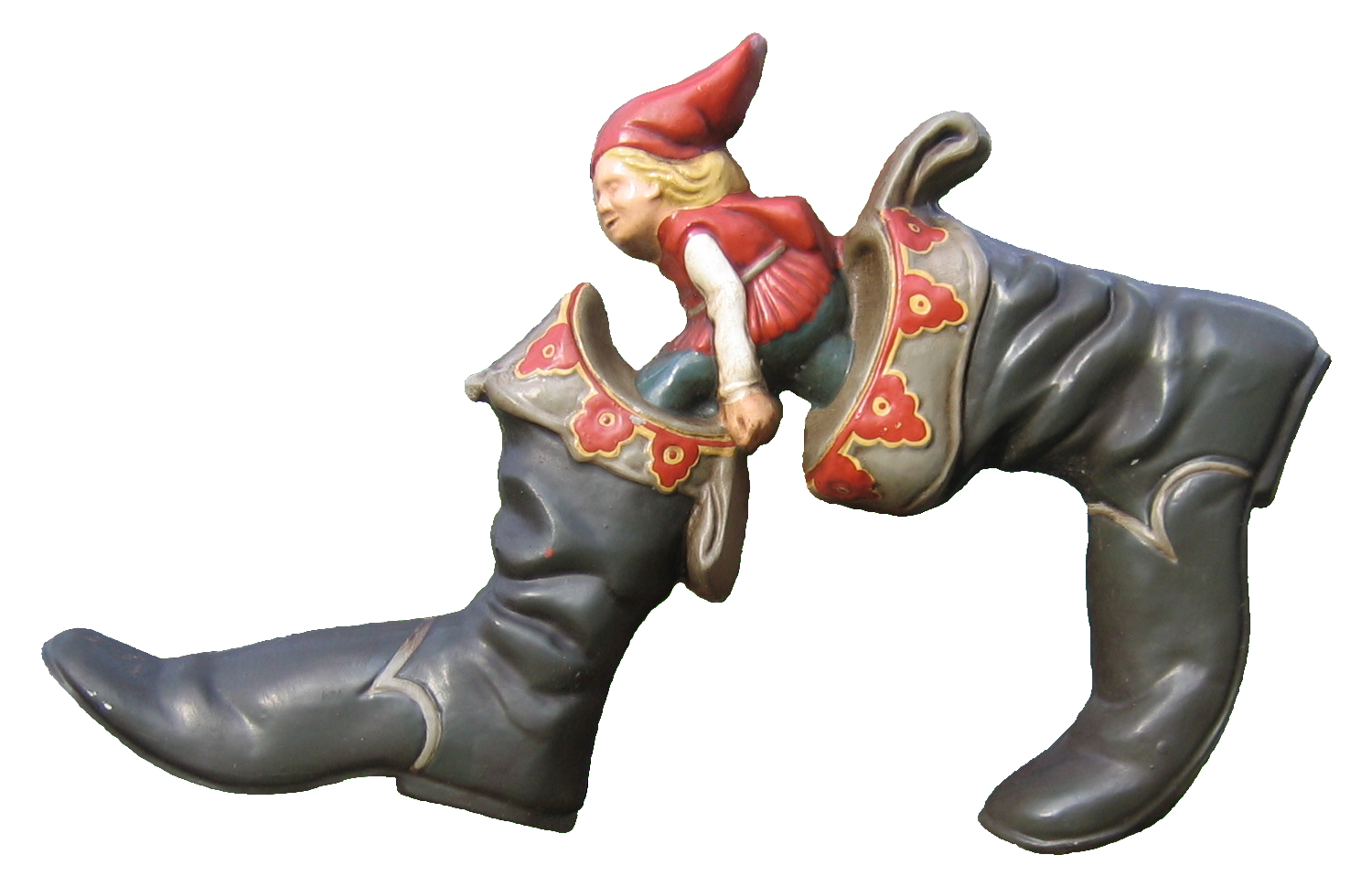 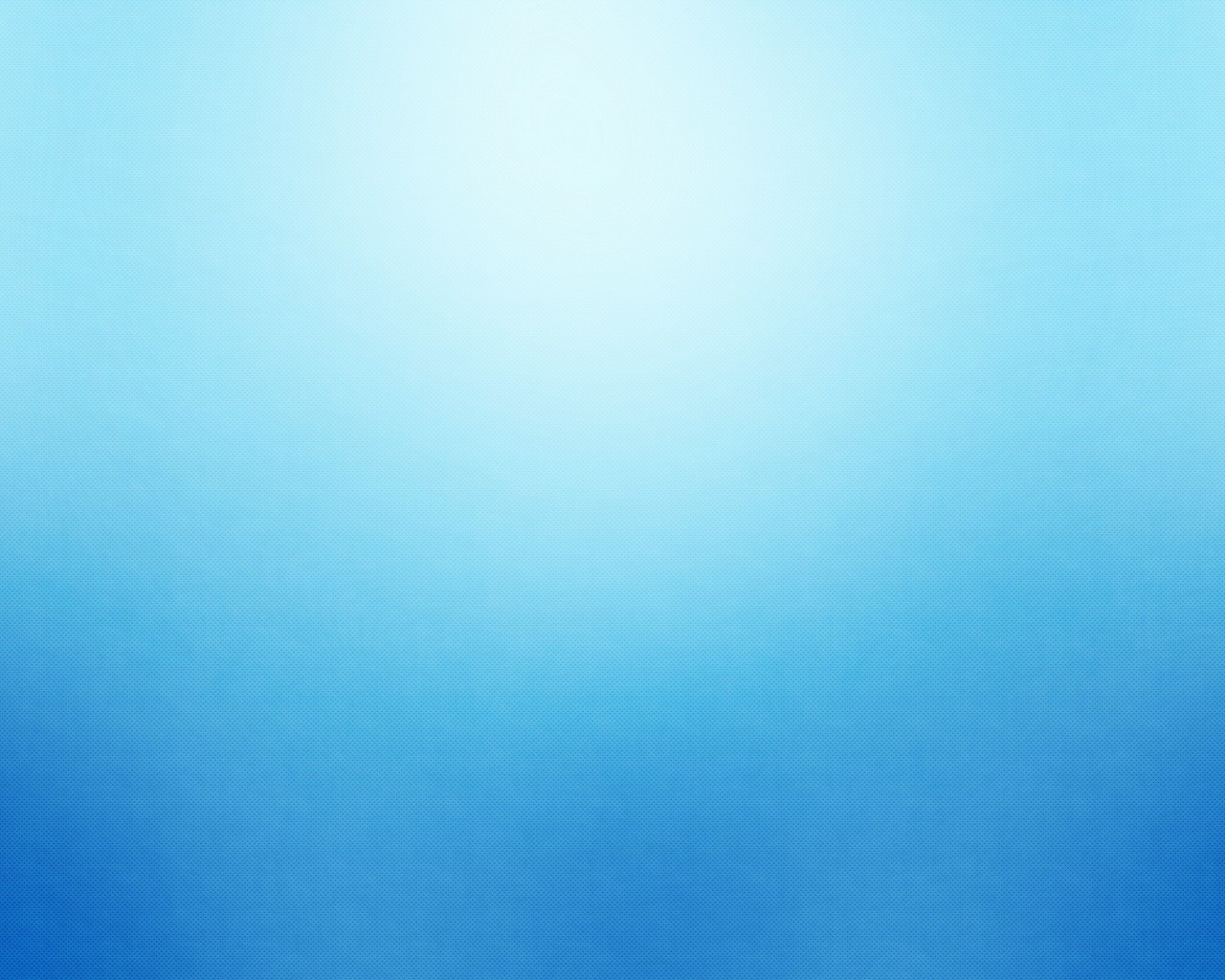 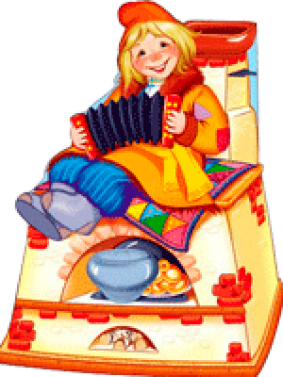 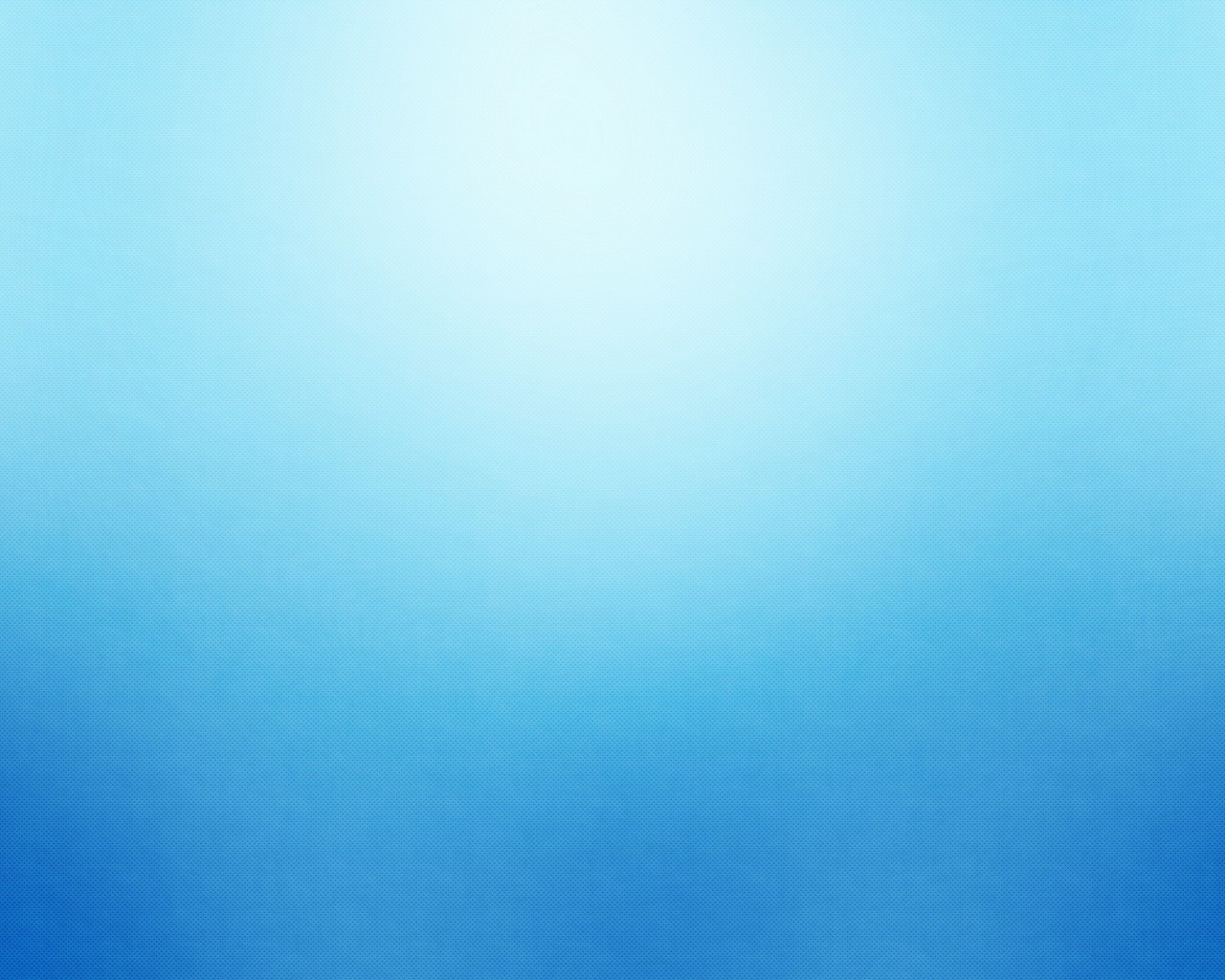 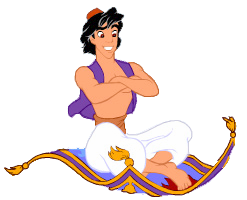 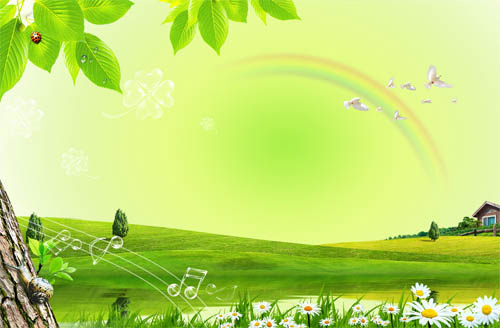 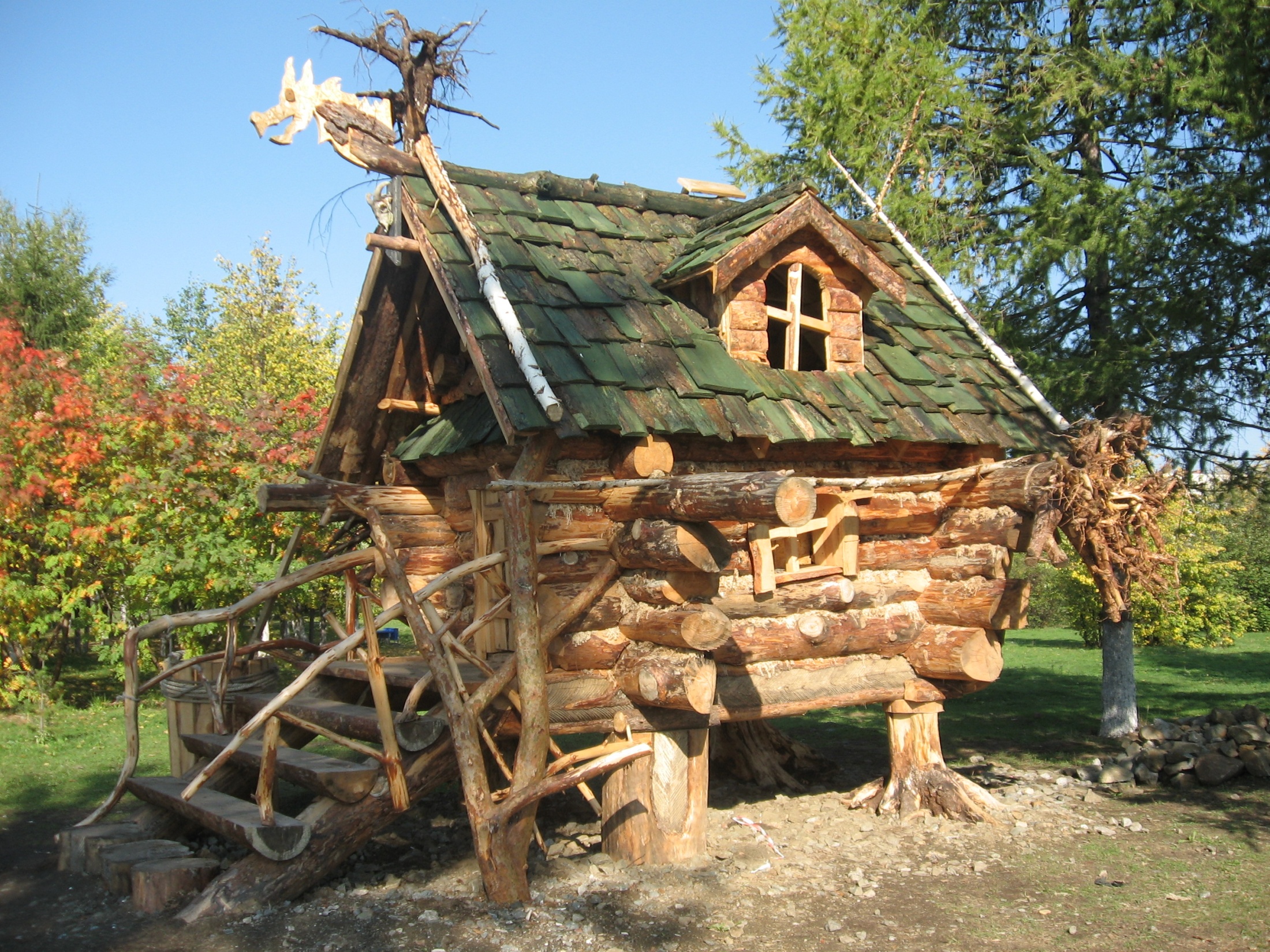 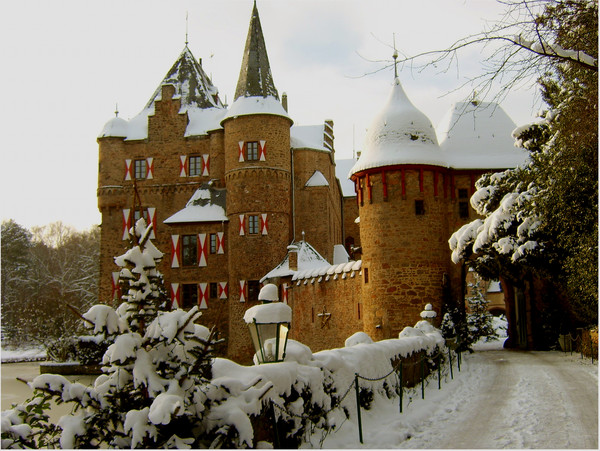 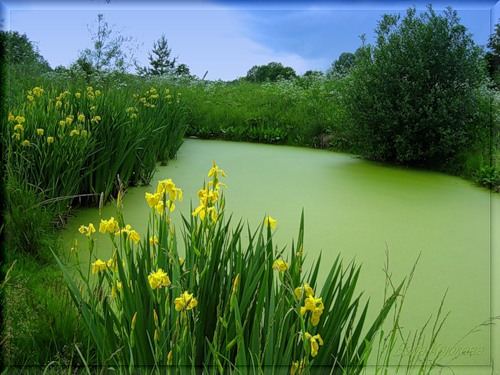 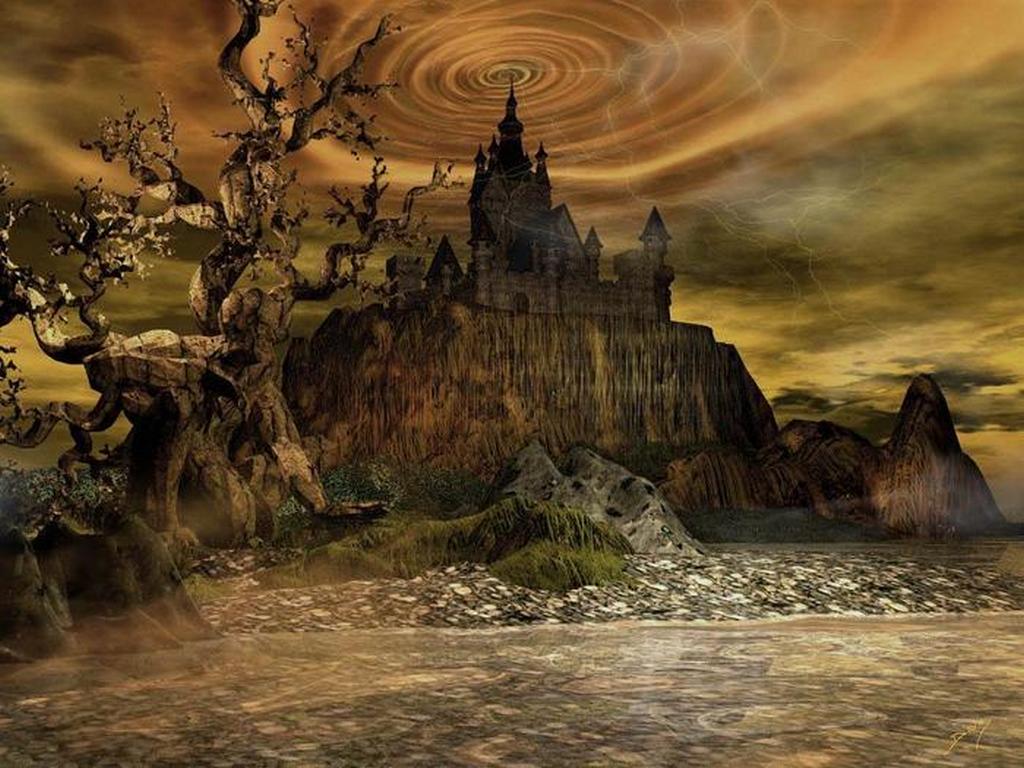 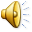 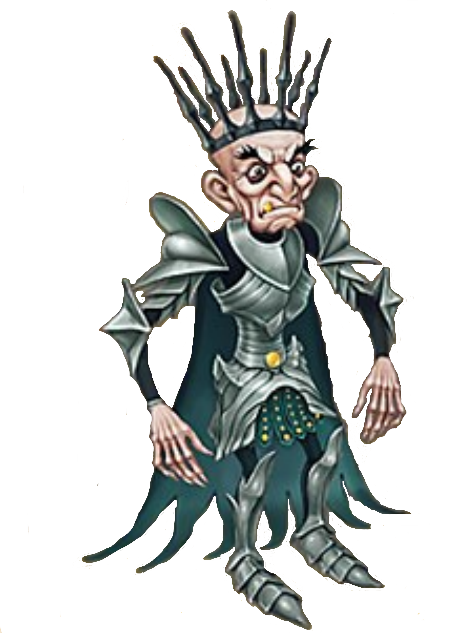 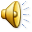 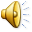 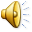 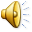 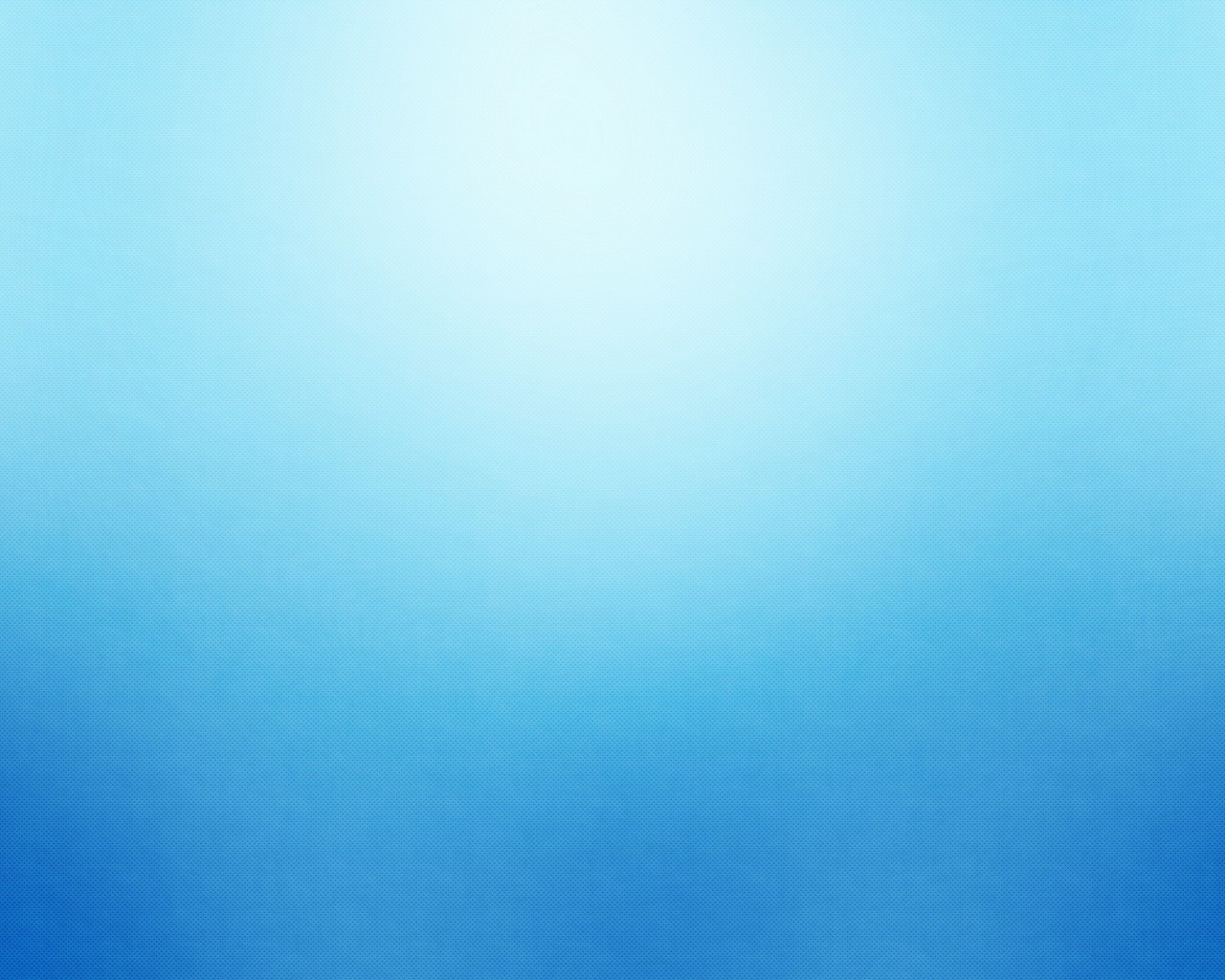 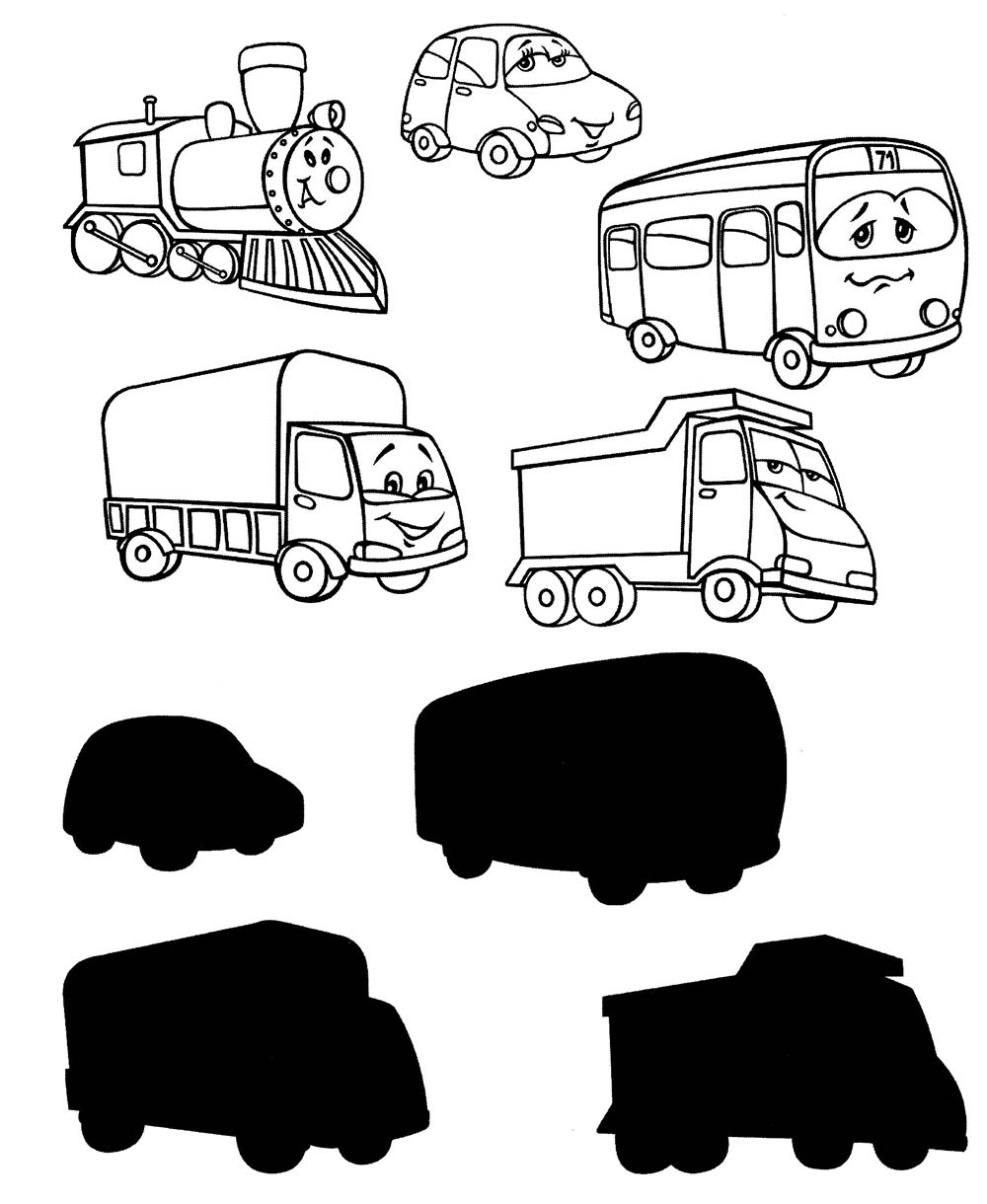 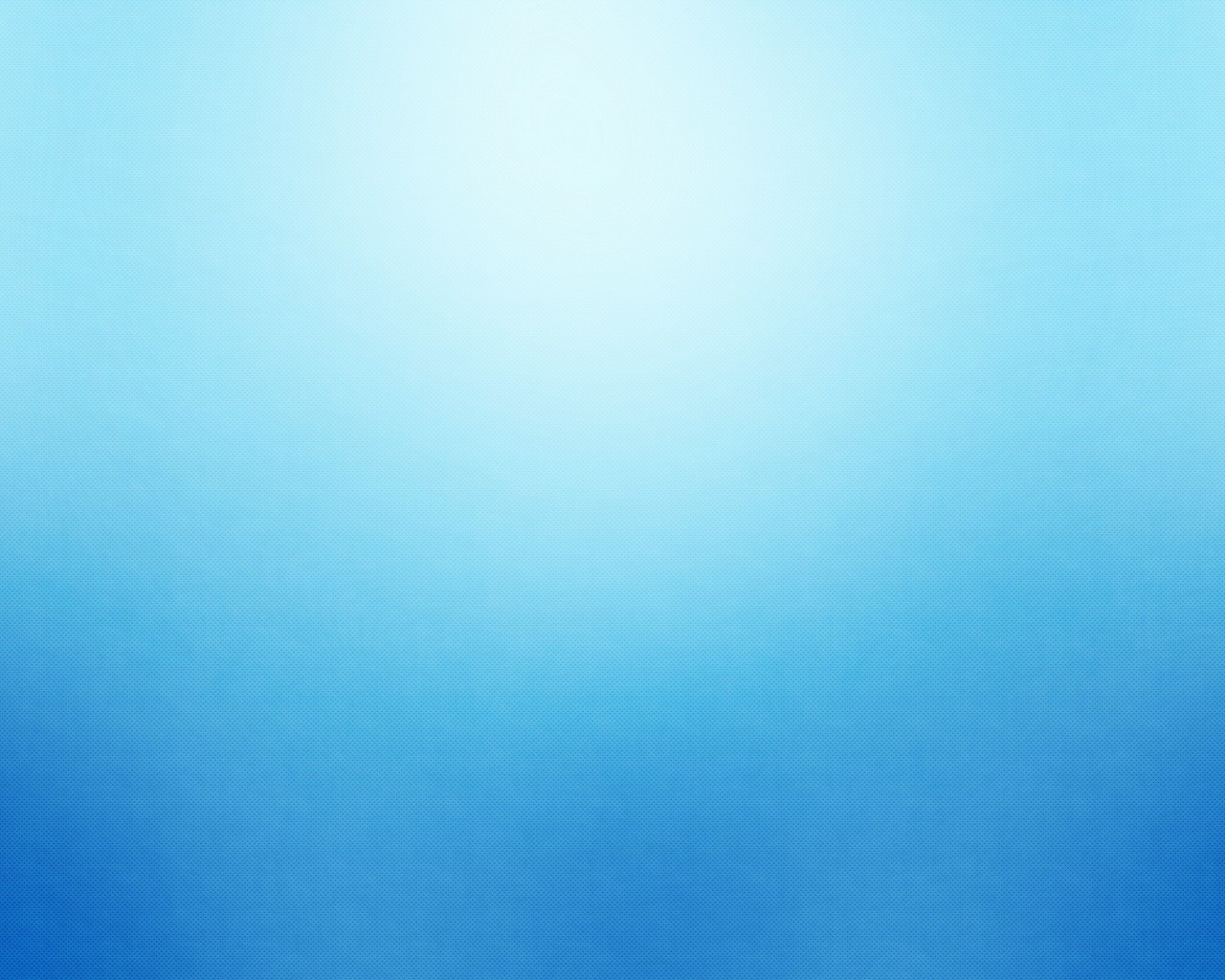 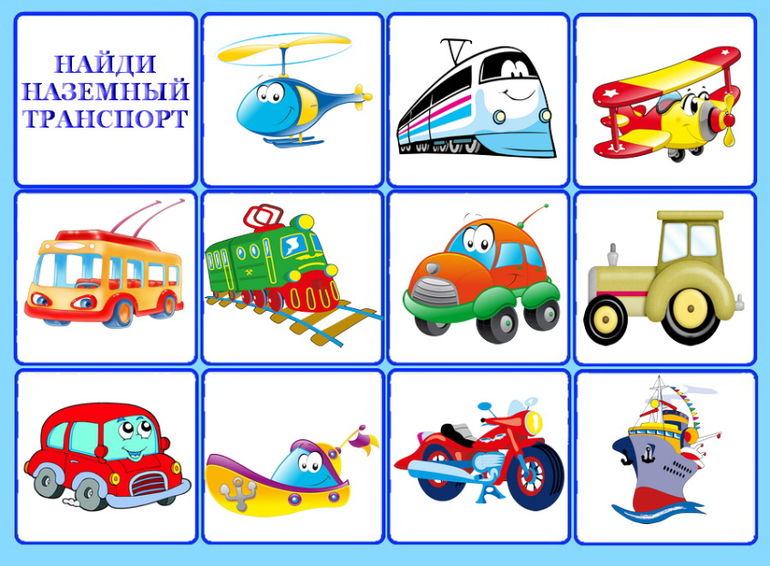 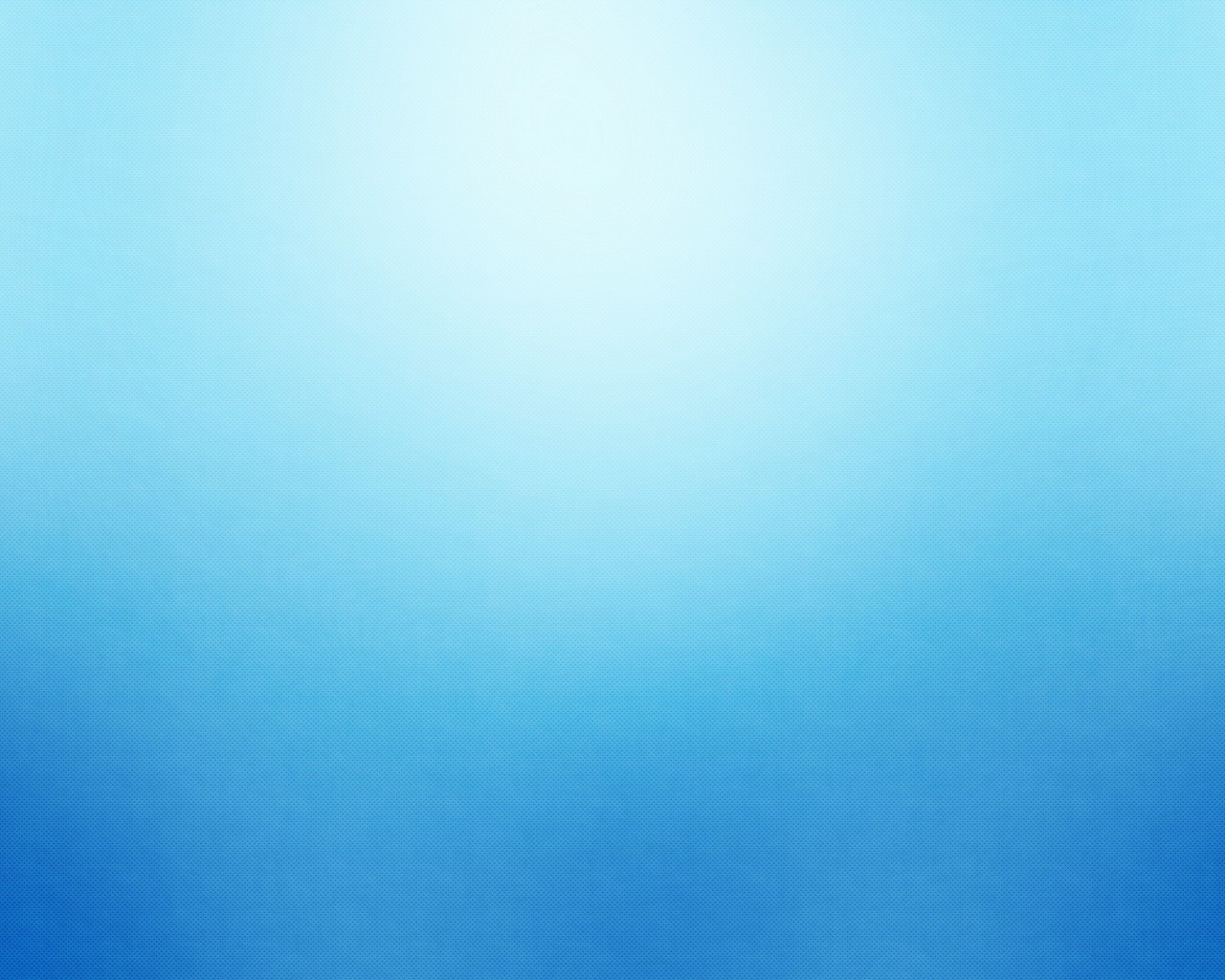 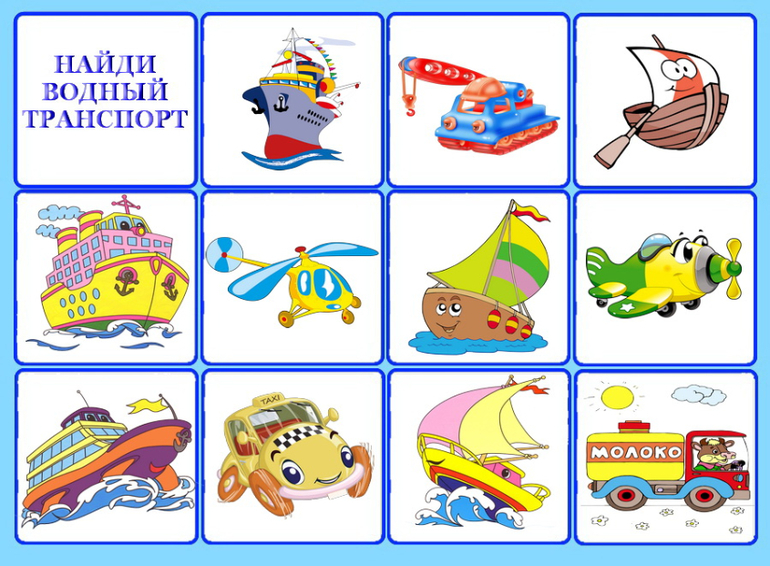 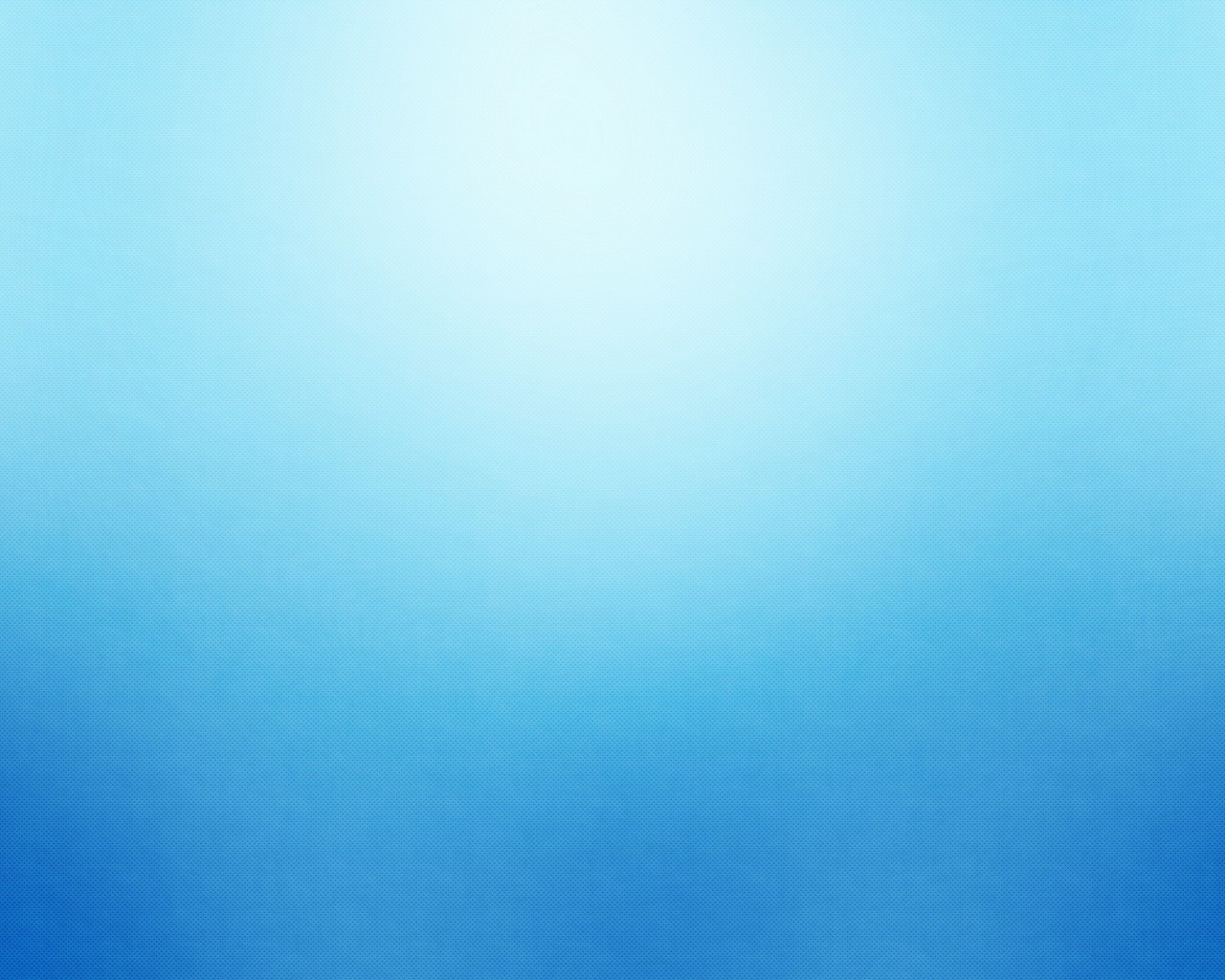 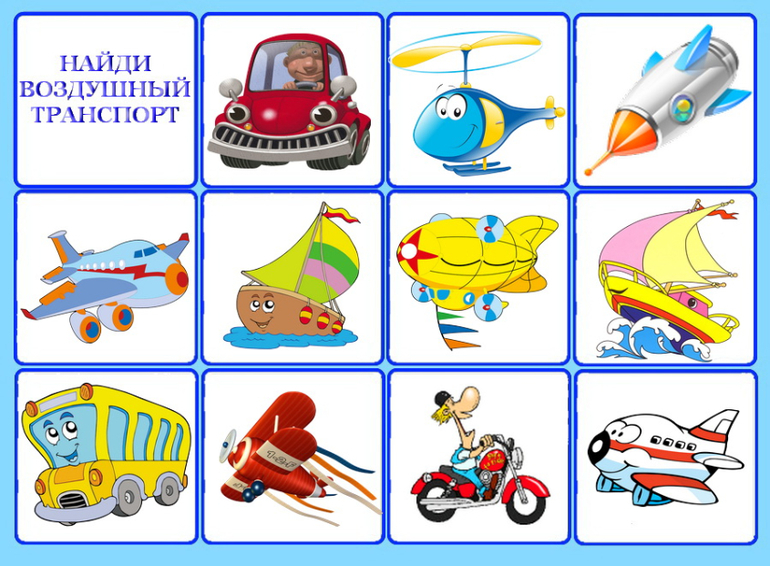 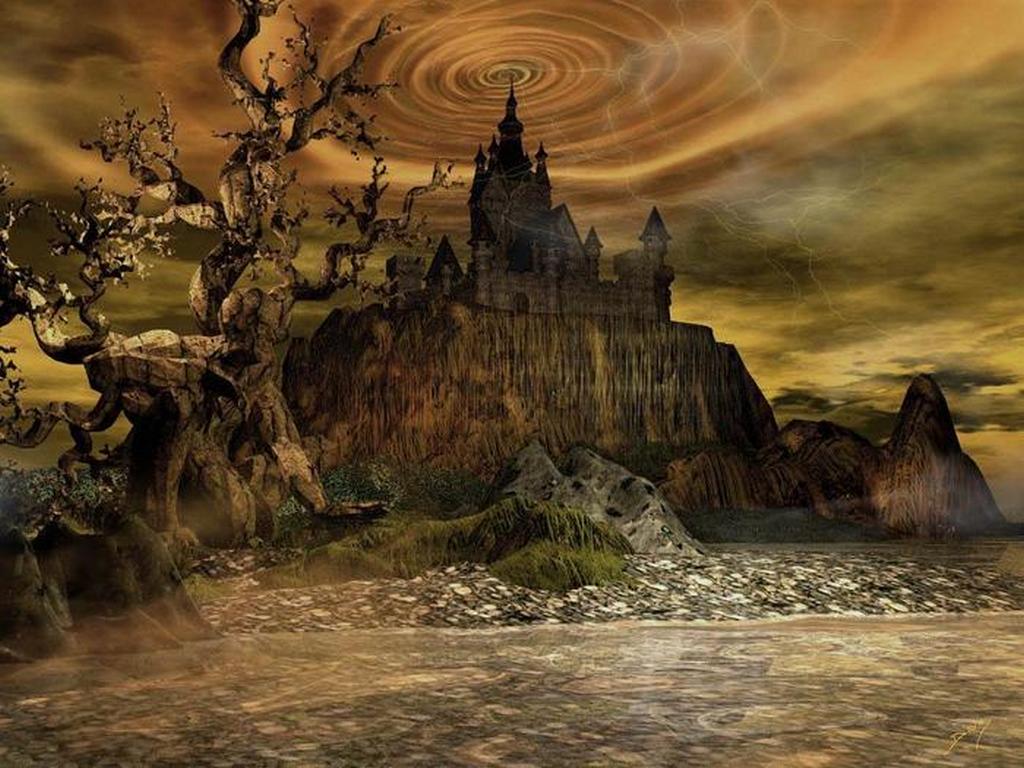 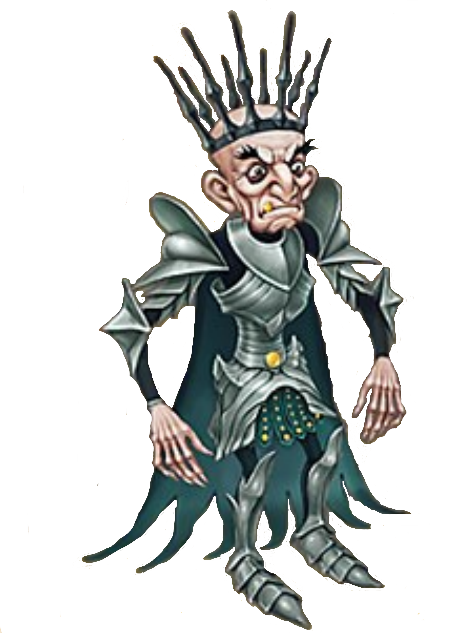 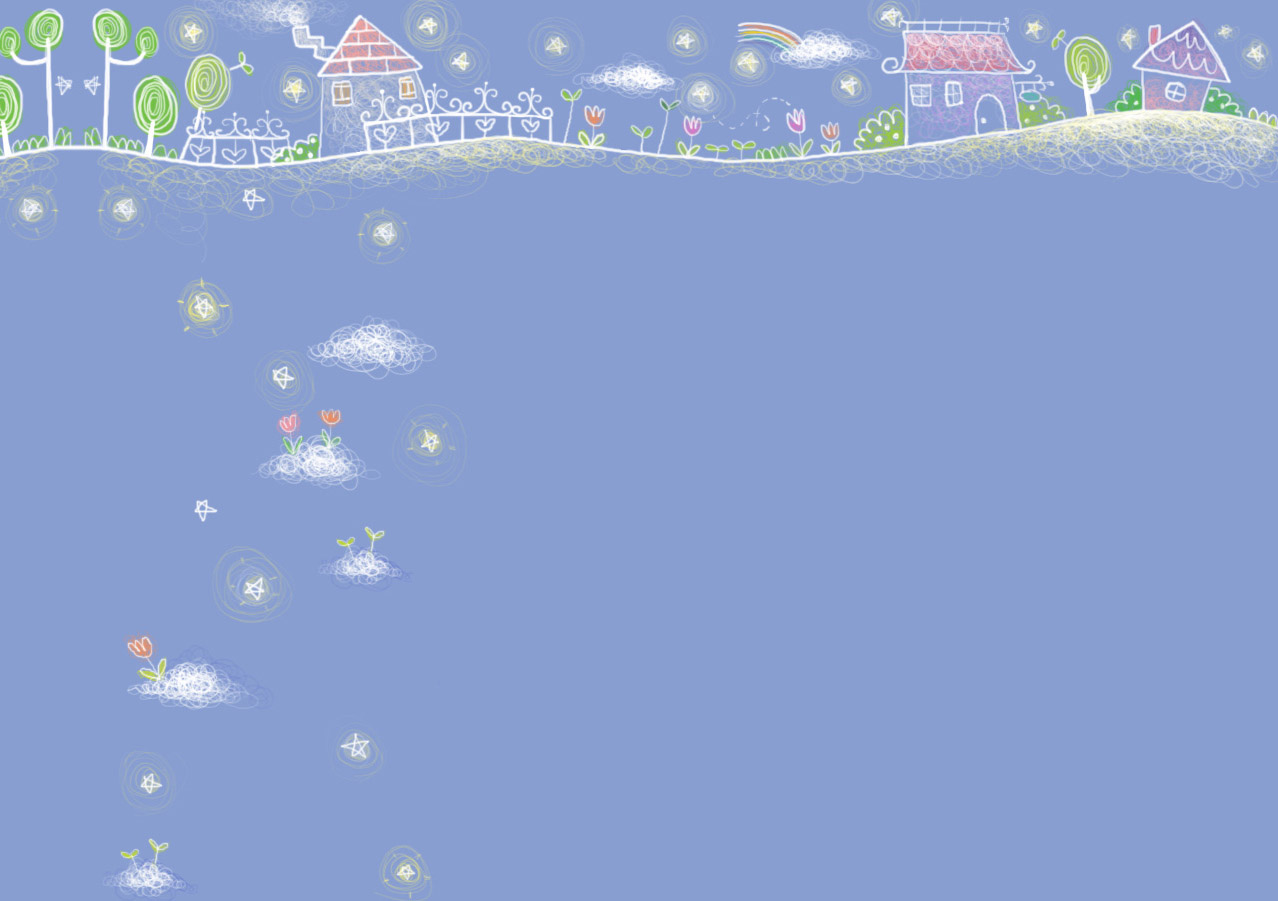 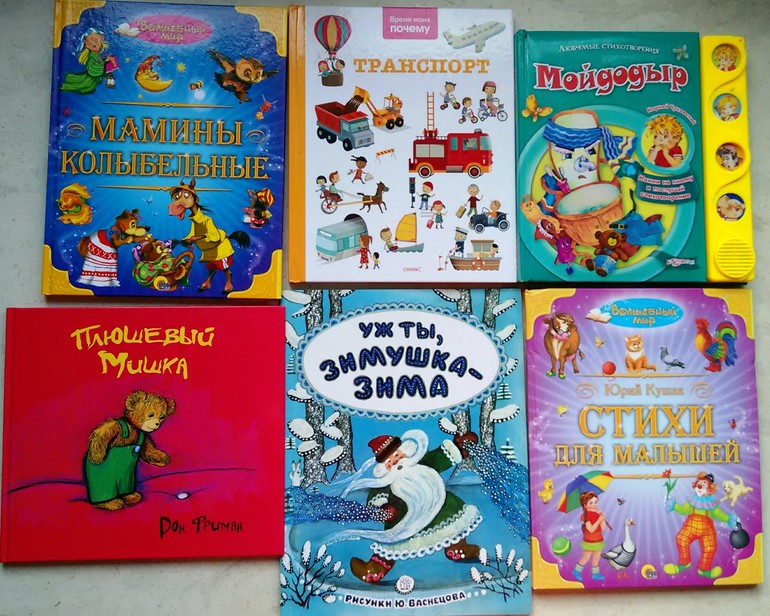 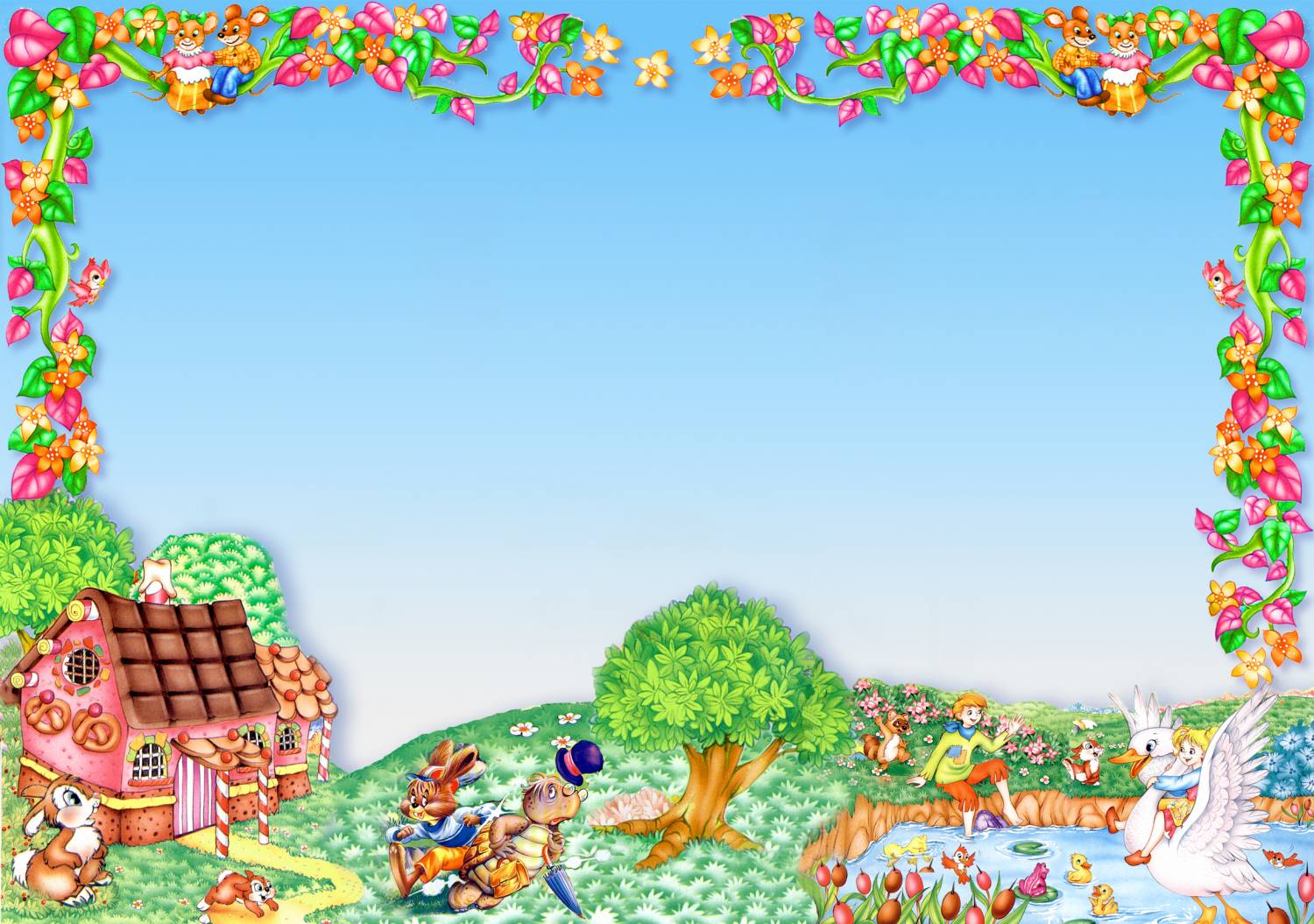 До новых встреч, друзья!!!
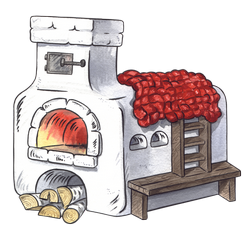 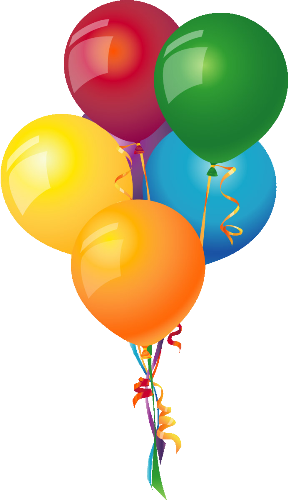 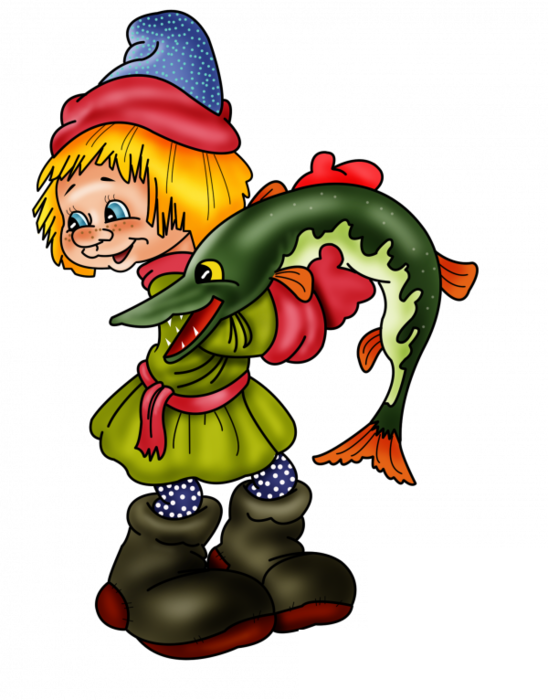 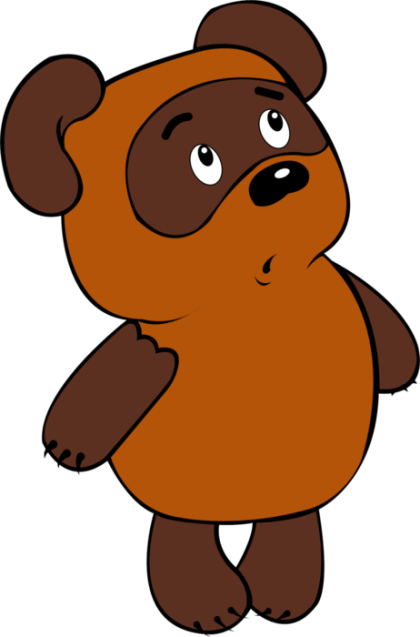 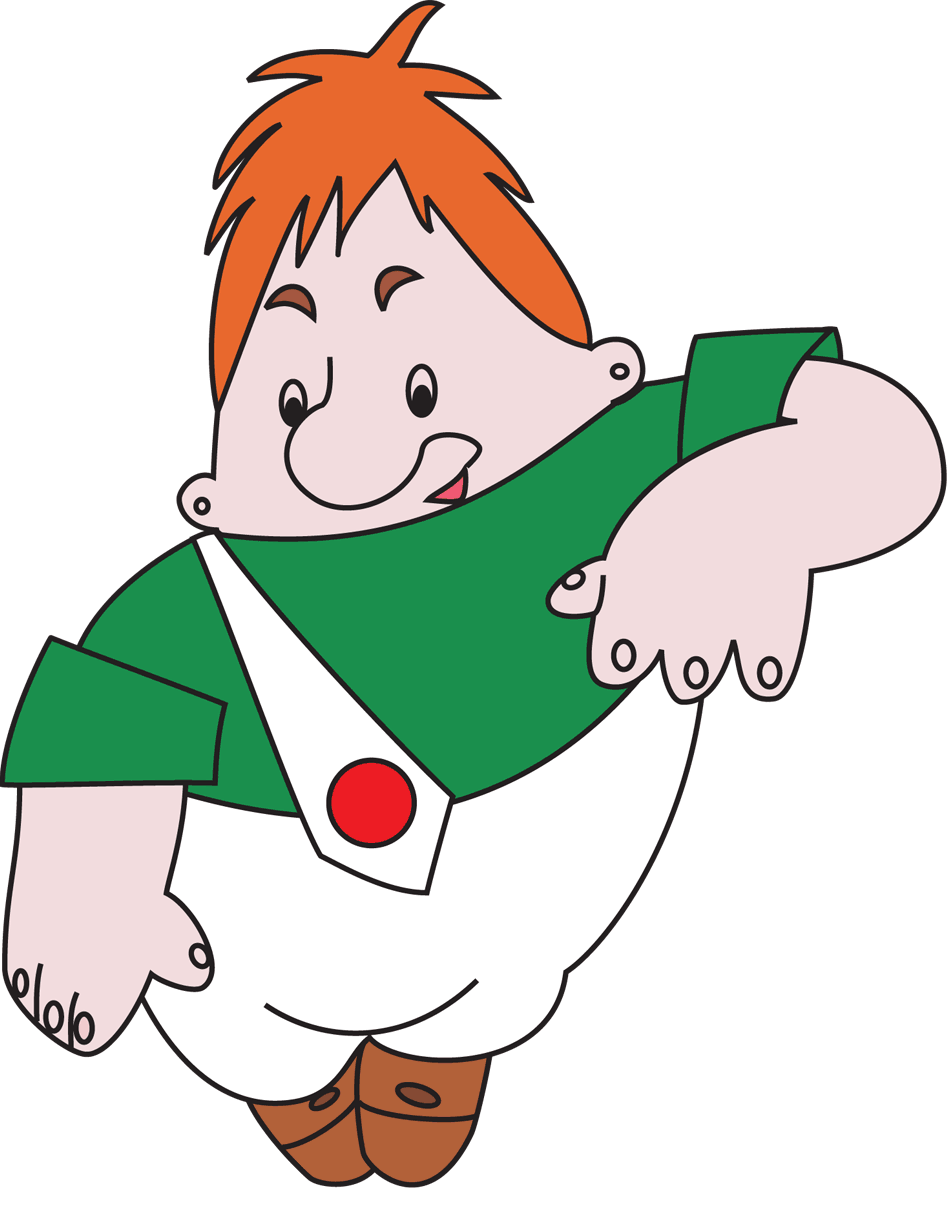 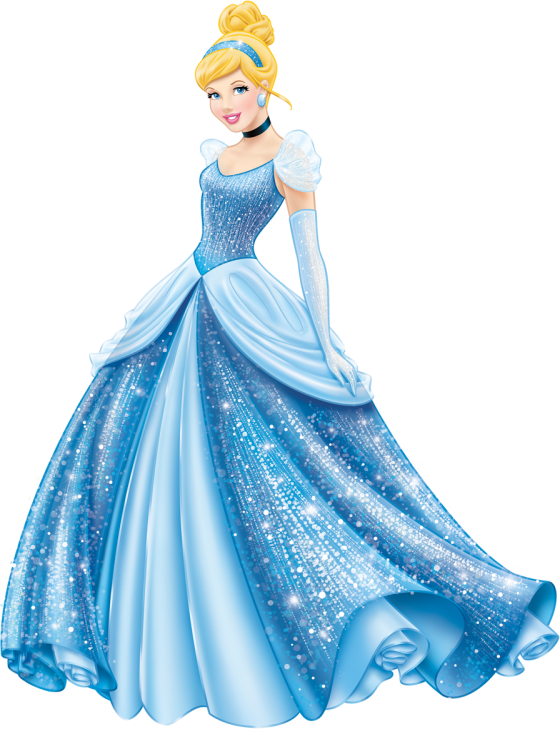 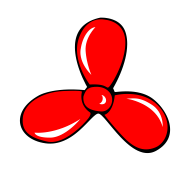 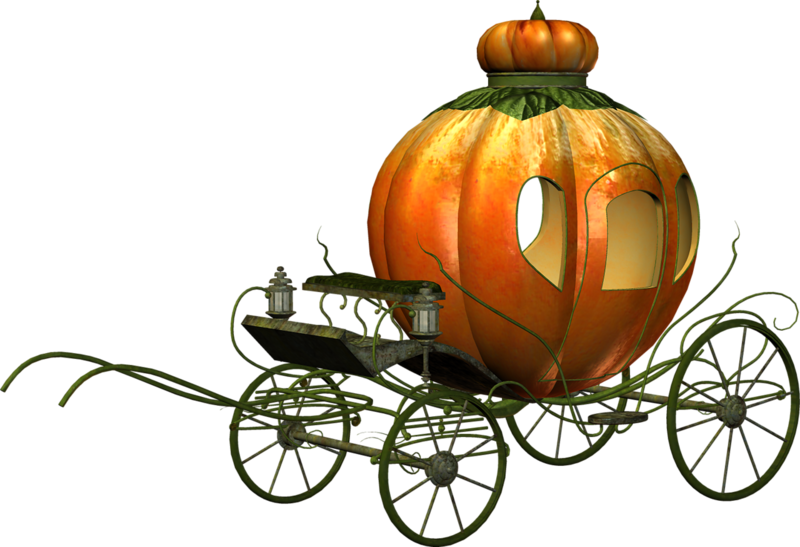 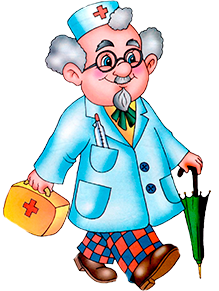 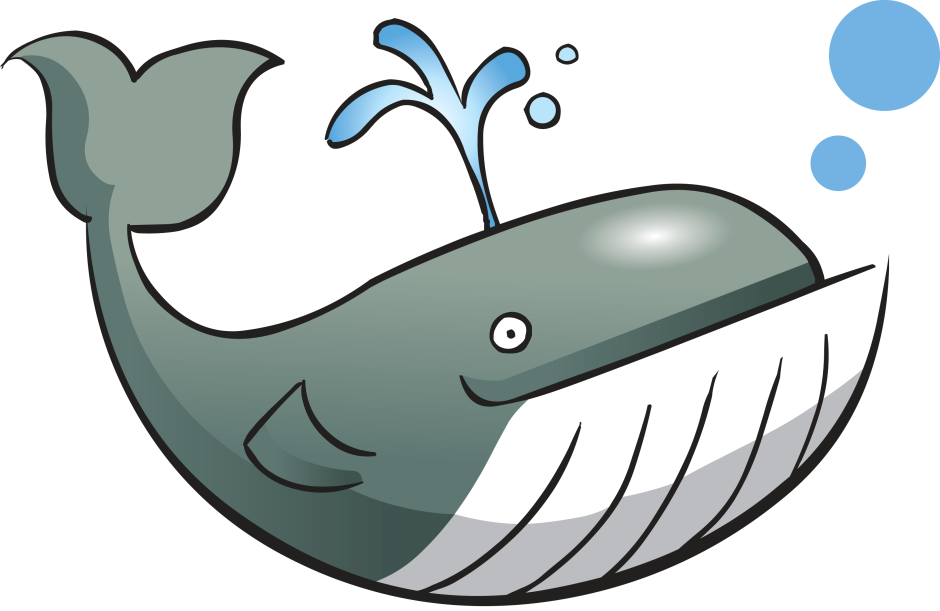 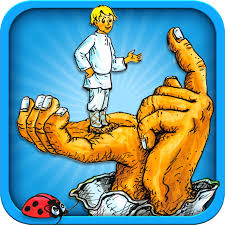 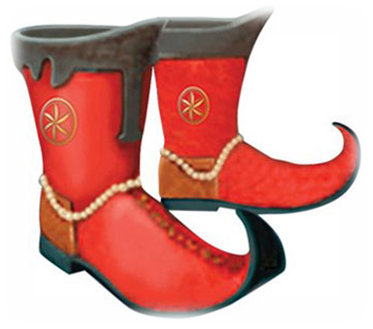 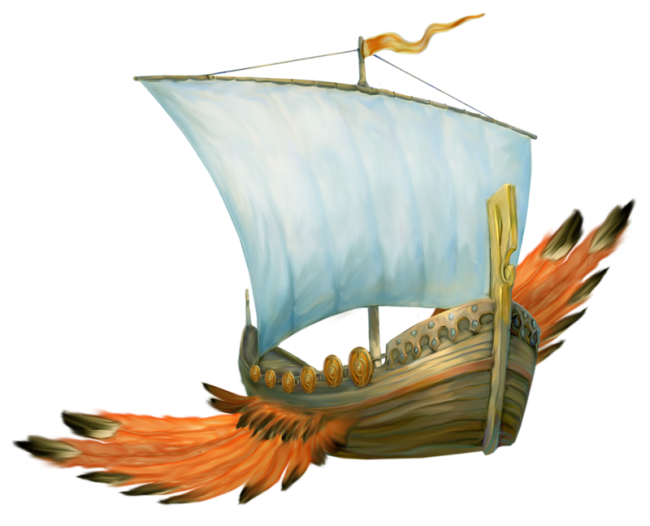 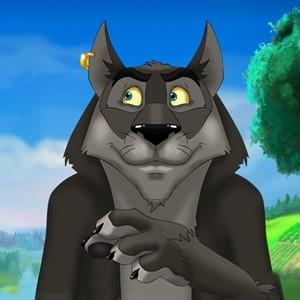 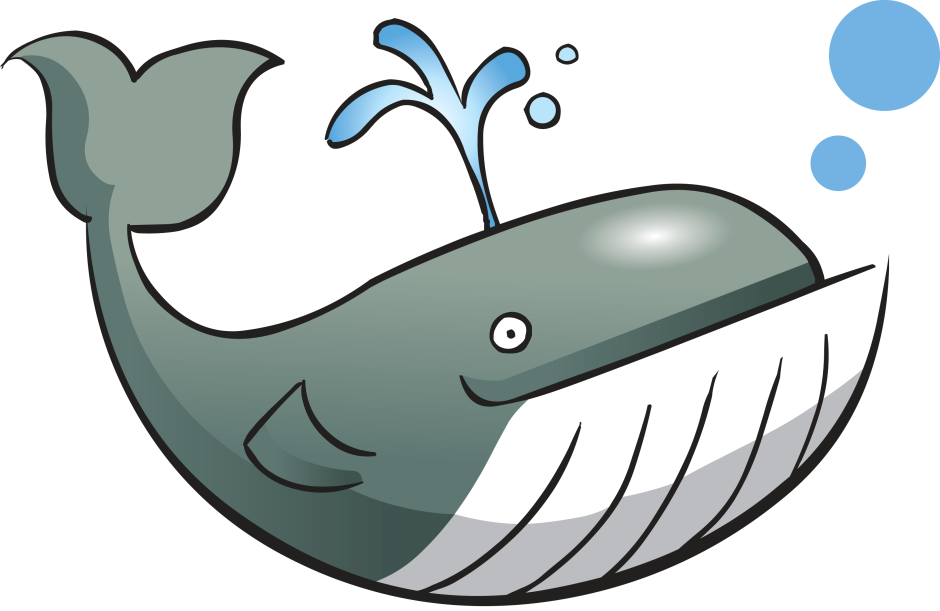 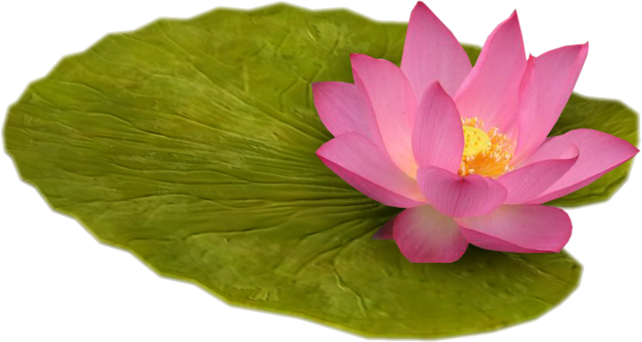 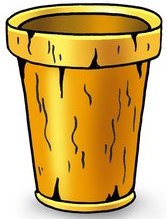 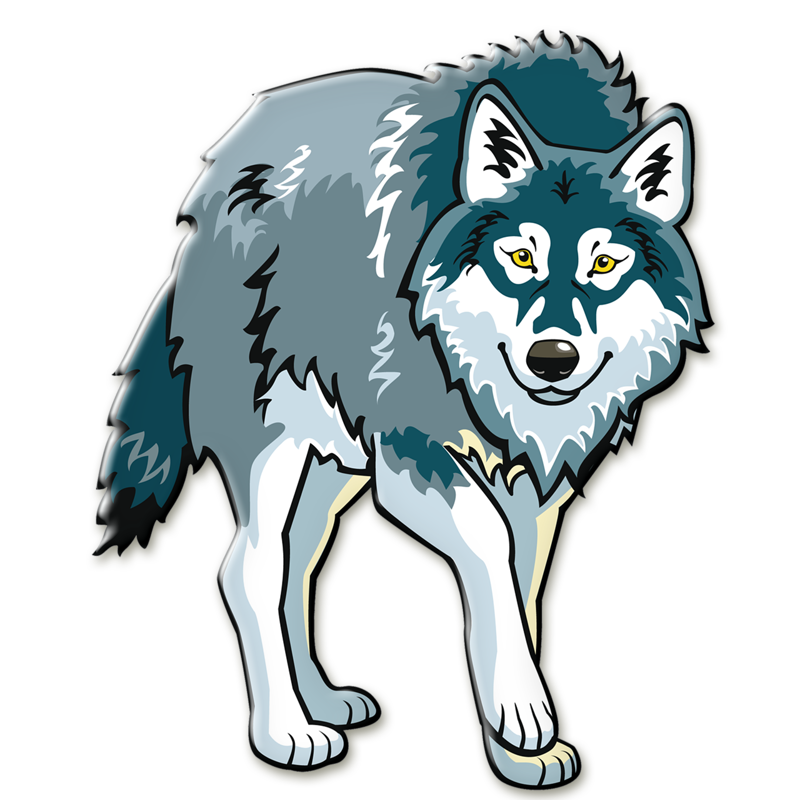 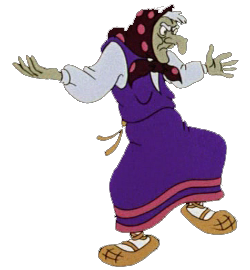 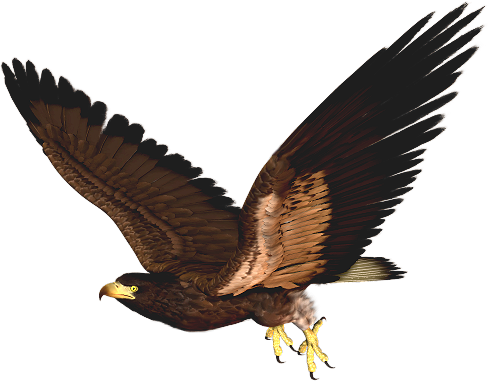 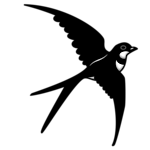 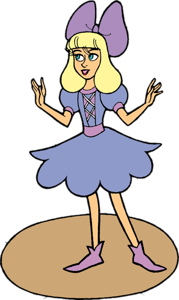 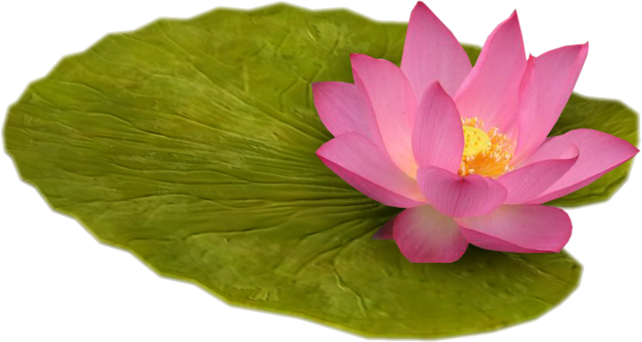